Caro Professor,



Este material de apoio é gratuito e para uso exclusivo em sala de aula. Não pode ser comercializado.

Ele não contém vírus ou qualquer instrumento de controle sobre seu uso.

Queremos ouvir sua opinião e suas sugestões sobre como aprimorar esta ferramenta e esperamos com ela contribuir para o sucesso de sua aula.

Por favor, escreva para apoio@blucher.com.br


Boa aula!
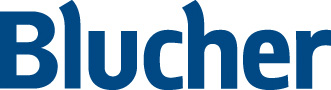 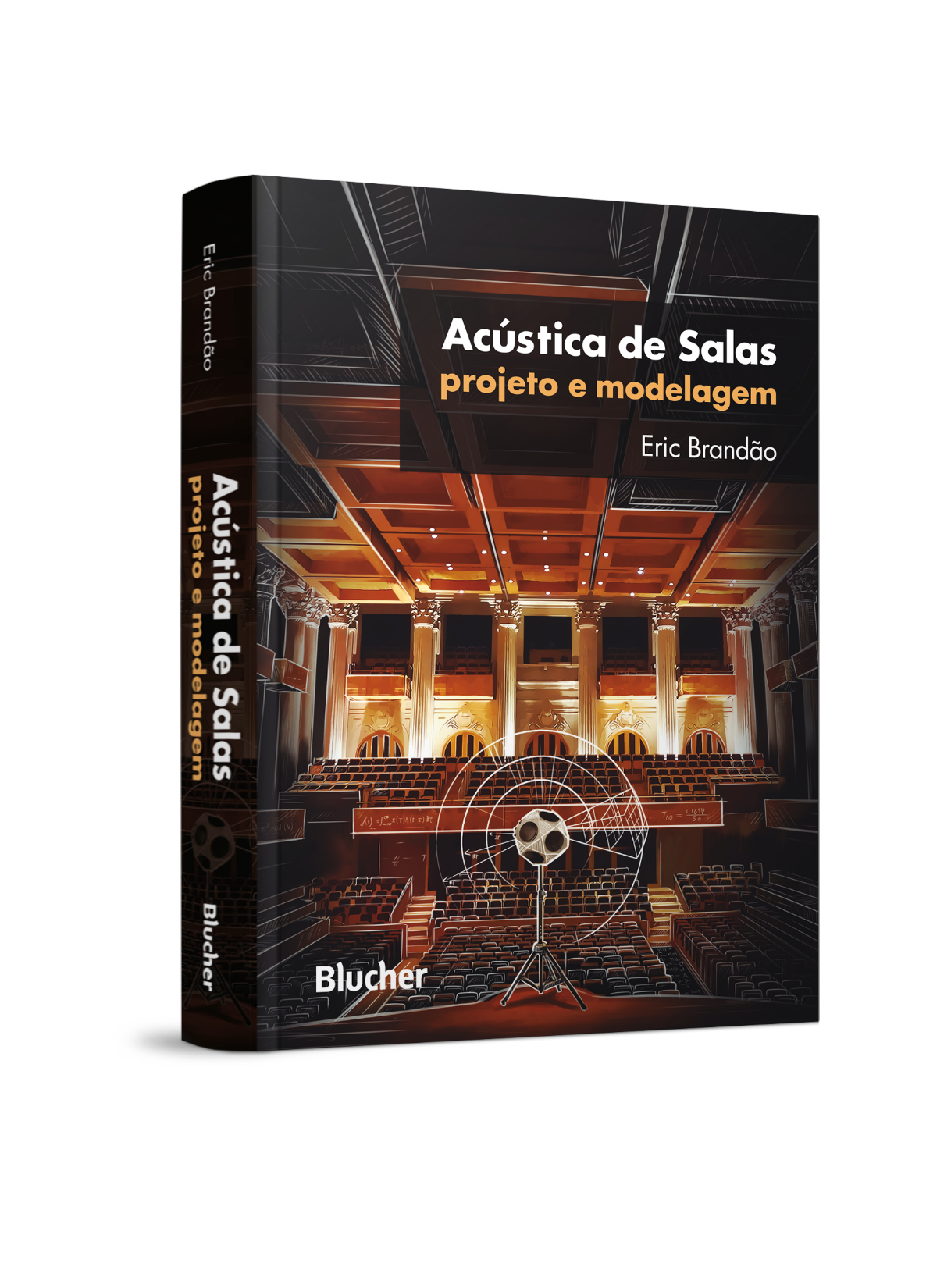 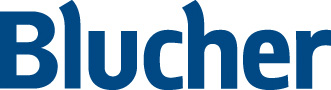 Acústica da Salas – Projeto e Modelagem – Eric  Brandão
Acústica de Salas – Projeto e Modelagem
Capítulo 1
Fundamentos
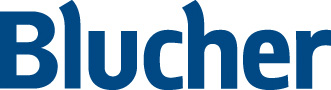 Acústica da Salas – Projeto e Modelagem – Eric  Brandão
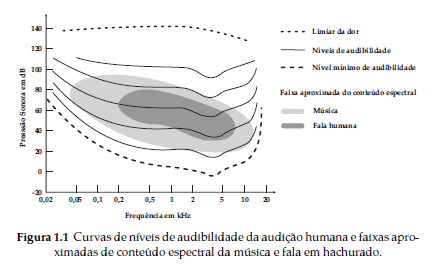 Adicione aqui o Texto
Acústica da Salas – Projeto e Modelagem – Eric  Brandão
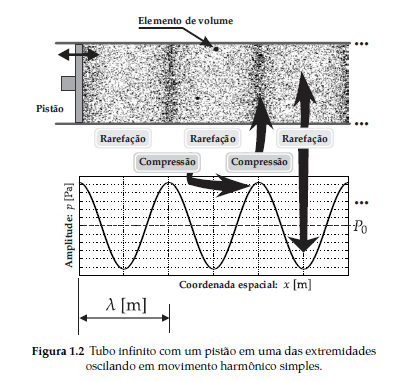 Adicione aqui o Texto
Acústica da Salas – Projeto e Modelagem – Eric  Brandão
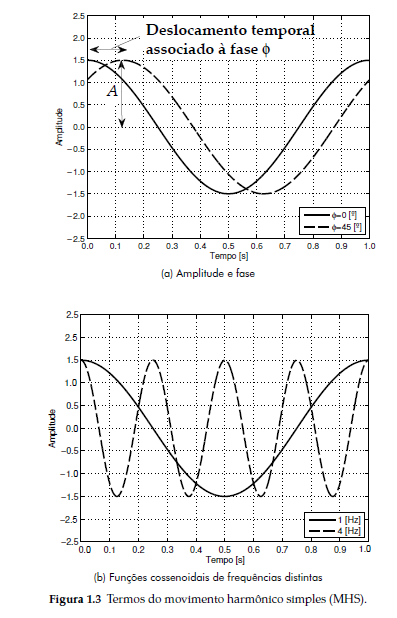 Adicione aqui o Texto
Acústica da Salas – Projeto e Modelagem – Eric  Brandão
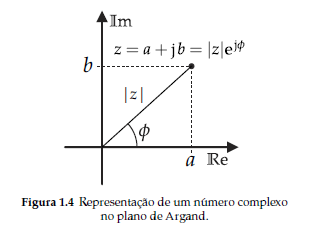 Adicione aqui o Texto
Acústica da Salas – Projeto e Modelagem – Eric  Brandão
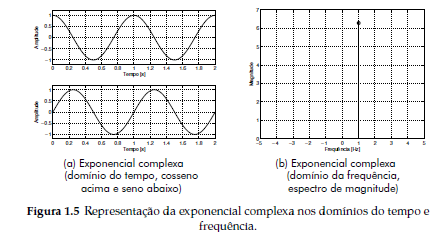 Adicione aqui o Texto
Acústica da Salas – Projeto e Modelagem – Eric  Brandão
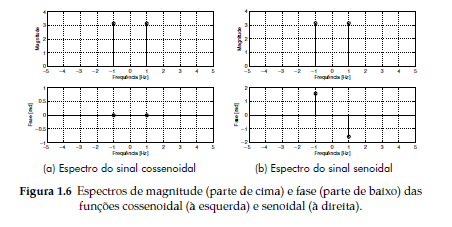 Adicione aqui o Texto
Acústica da Salas – Projeto e Modelagem – Eric  Brandão
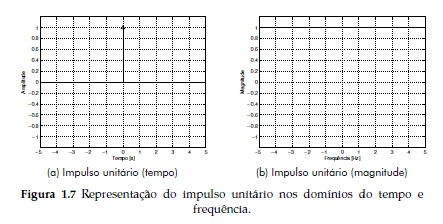 Adicione aqui o Texto
Acústica da Salas – Projeto e Modelagem – Eric  Brandão
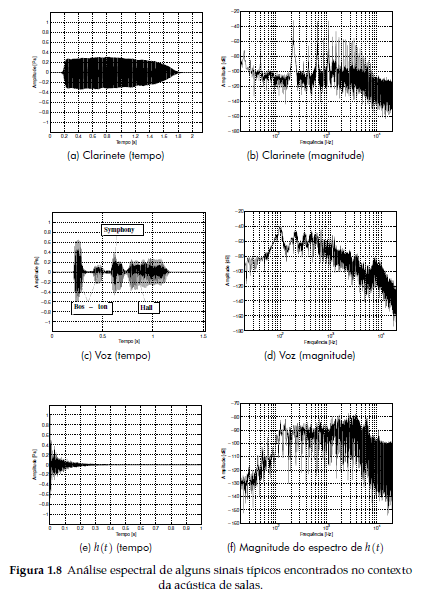 Adicione aqui o Texto
Acústica da Salas – Projeto e Modelagem – Eric  Brandão
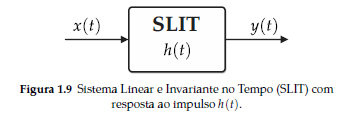 Adicione aqui o Texto
Acústica da Salas – Projeto e Modelagem – Eric  Brandão
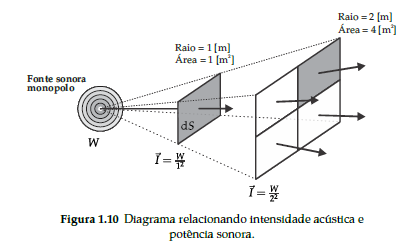 Adicione aqui o Texto
Acústica da Salas – Projeto e Modelagem – Eric  Brandão
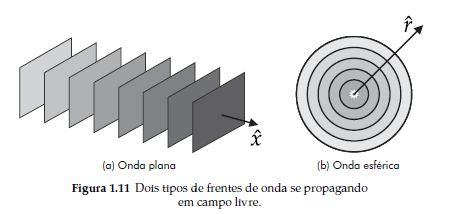 Adicione aqui o Texto
Acústica da Salas – Projeto e Modelagem – Eric  Brandão
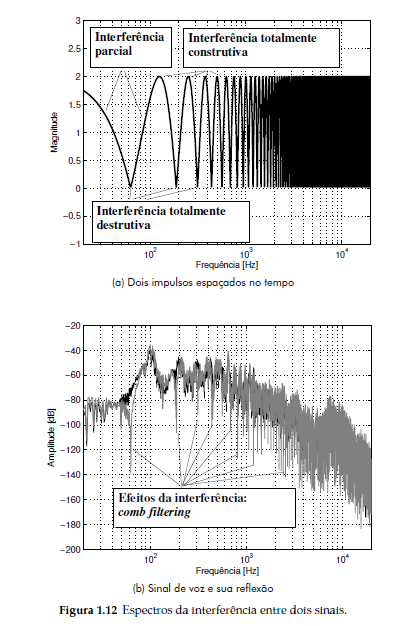 Adicione aqui o Texto
Acústica da Salas – Projeto e Modelagem – Eric  Brandão
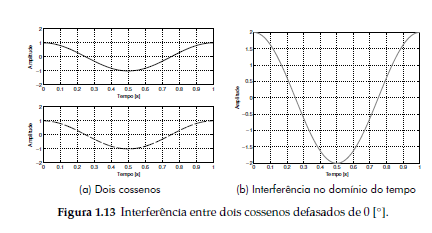 Adicione aqui o Texto
Acústica da Salas – Projeto e Modelagem – Eric  Brandão
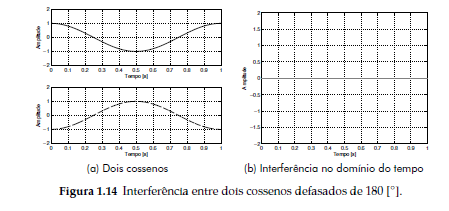 Adicione aqui o Texto
Acústica da Salas – Projeto e Modelagem – Eric  Brandão
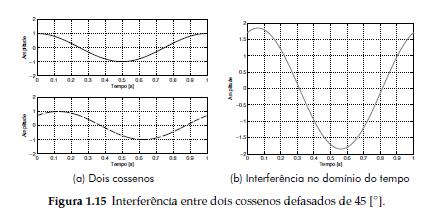 Adicione aqui o Texto
Acústica da Salas – Projeto e Modelagem – Eric  Brandão
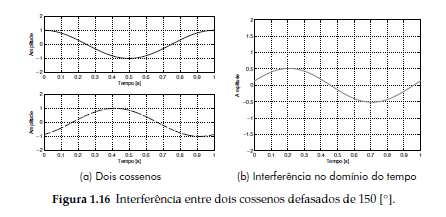 Adicione aqui o Texto
Acústica da Salas – Projeto e Modelagem – Eric  Brandão
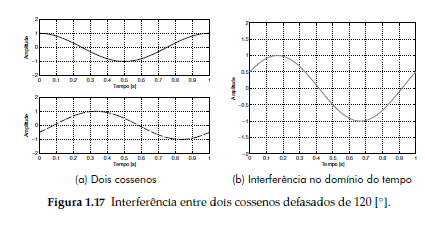 Adicione aqui o Texto
Acústica da Salas – Projeto e Modelagem – Eric  Brandão
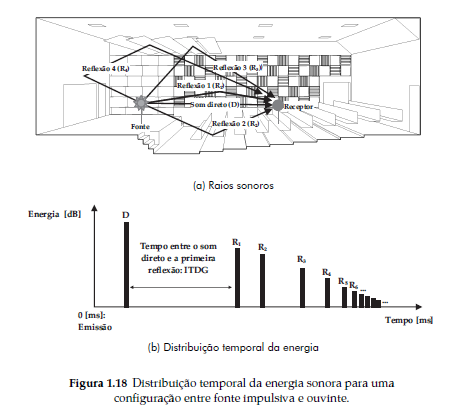 Adicione aqui o Texto
Acústica da Salas – Projeto e Modelagem – Eric  Brandão
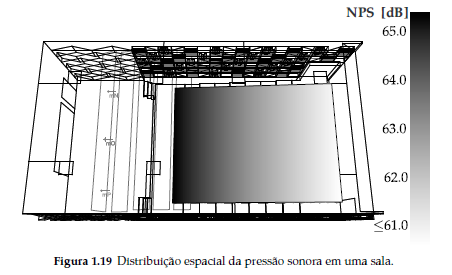 Adicione aqui o Texto
Acústica da Salas – Projeto e Modelagem – Eric  Brandão
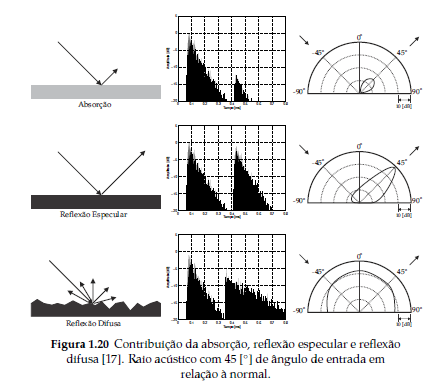 Adicione aqui o Texto
Acústica da Salas – Projeto e Modelagem – Eric  Brandão
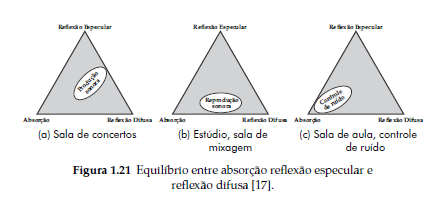 Adicione aqui o Texto
Acústica da Salas – Projeto e Modelagem – Eric  Brandão
Acústica de Salas – Projeto e Modelagem
Capítulo 2
Reflexão especular,
impedância e absorção
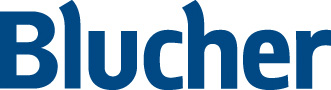 Acústica da Salas – Projeto e Modelagem – Eric  Brandão
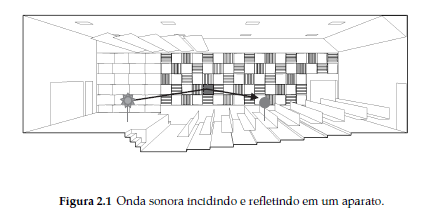 Adicione aqui o Texto
Acústica da Salas – Projeto e Modelagem – Eric  Brandão
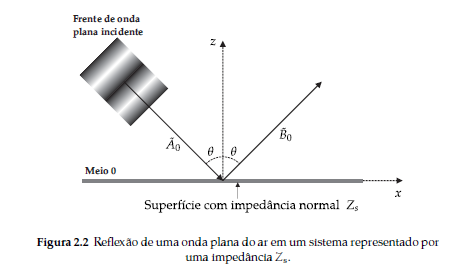 Adicione aqui o Texto
Acústica da Salas – Projeto e Modelagem – Eric  Brandão
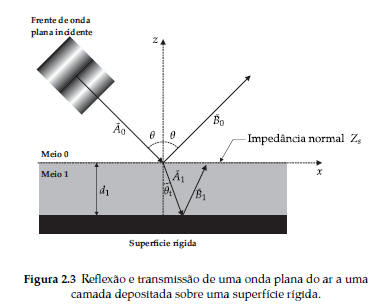 Adicione aqui o Texto
Acústica da Salas – Projeto e Modelagem – Eric  Brandão
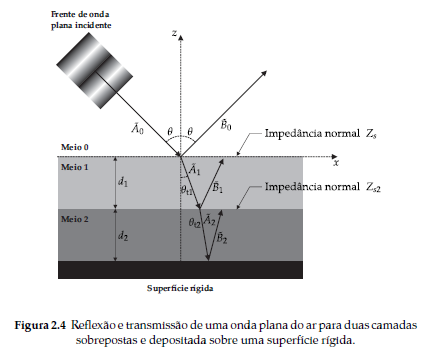 Adicione aqui o Texto
Acústica da Salas – Projeto e Modelagem – Eric  Brandão
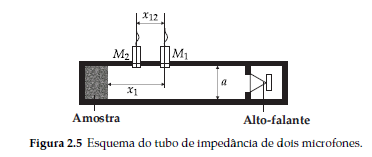 Adicione aqui o Texto
Acústica da Salas – Projeto e Modelagem – Eric  Brandão
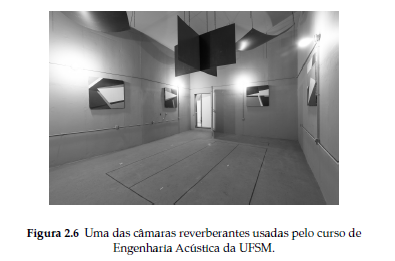 Adicione aqui o Texto
Acústica da Salas – Projeto e Modelagem – Eric  Brandão
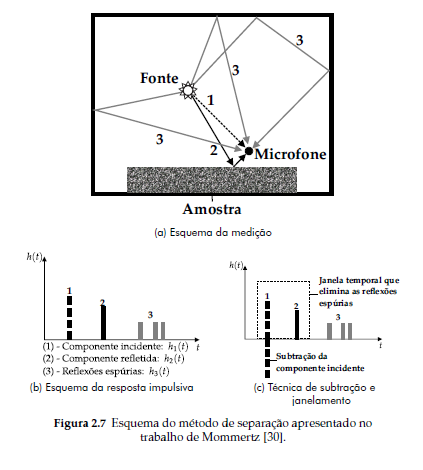 Adicione aqui o Texto
Acústica da Salas – Projeto e Modelagem – Eric  Brandão
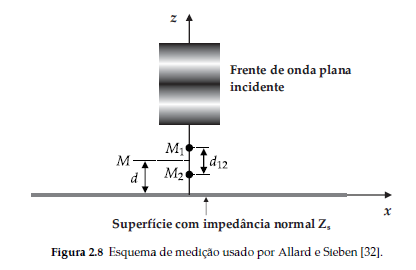 Adicione aqui o Texto
Acústica da Salas – Projeto e Modelagem – Eric  Brandão
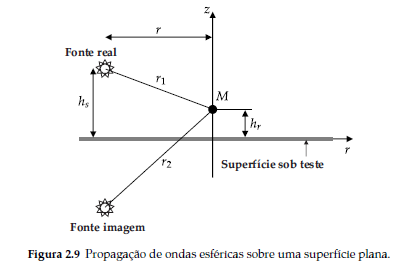 Adicione aqui o Texto
Acústica da Salas – Projeto e Modelagem – Eric  Brandão
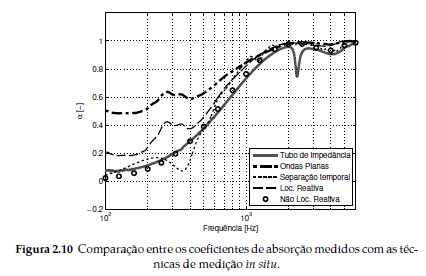 Adicione aqui o Texto
Acústica da Salas – Projeto e Modelagem – Eric  Brandão
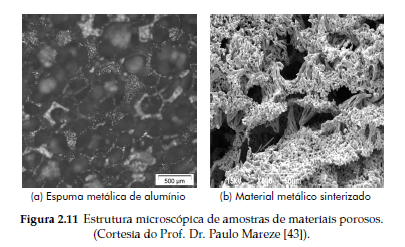 Adicione aqui o Texto
Acústica da Salas – Projeto e Modelagem – Eric  Brandão
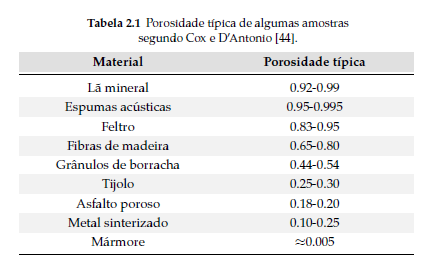 Adicione aqui o Texto
Acústica da Salas – Projeto e Modelagem – Eric  Brandão
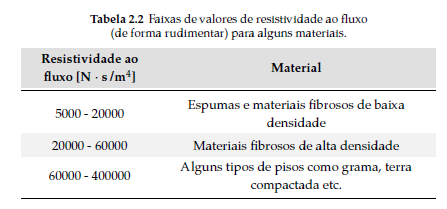 Adicione aqui o Texto
Acústica da Salas – Projeto e Modelagem – Eric  Brandão
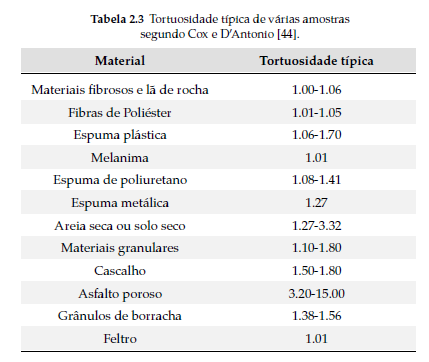 Adicione aqui o Texto
Acústica da Salas – Projeto e Modelagem – Eric  Brandão
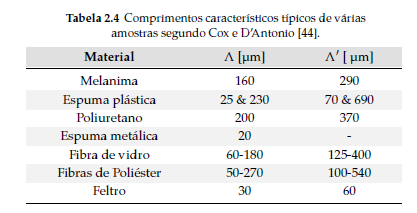 Adicione aqui o Texto
Acústica da Salas – Projeto e Modelagem – Eric  Brandão
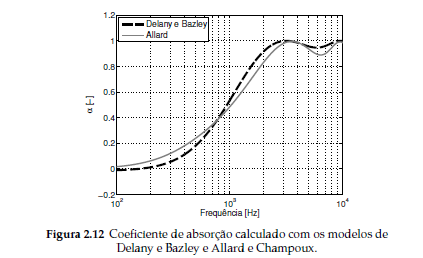 Adicione aqui o Texto
Acústica da Salas – Projeto e Modelagem – Eric  Brandão
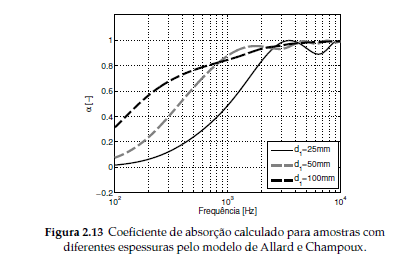 Adicione aqui o Texto
Acústica da Salas – Projeto e Modelagem – Eric  Brandão
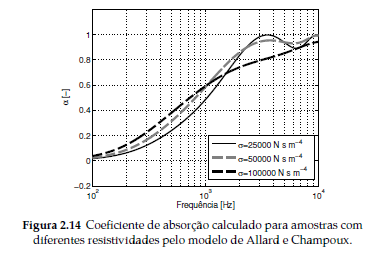 Adicione aqui o Texto
Acústica da Salas – Projeto e Modelagem – Eric  Brandão
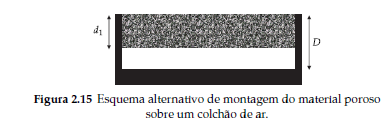 Adicione aqui o Texto
Acústica da Salas – Projeto e Modelagem – Eric  Brandão
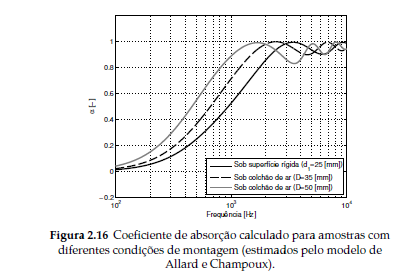 Adicione aqui o Texto
Acústica da Salas – Projeto e Modelagem – Eric  Brandão
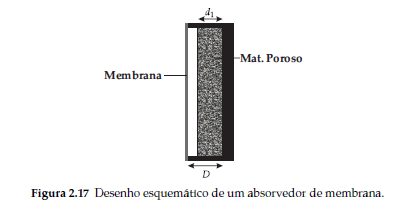 Adicione aqui o Texto
Acústica da Salas – Projeto e Modelagem – Eric  Brandão
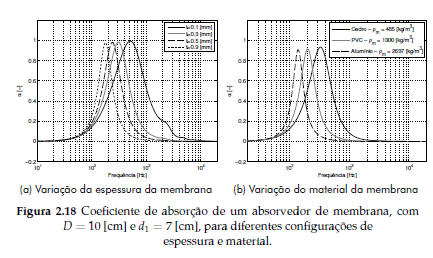 Adicione aqui o Texto
Acústica da Salas – Projeto e Modelagem – Eric  Brandão
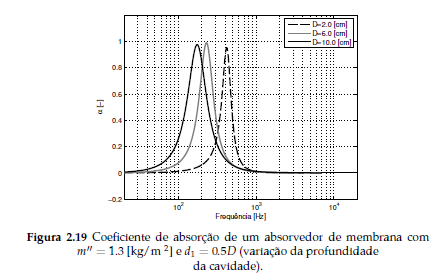 Adicione aqui o Texto
Acústica da Salas – Projeto e Modelagem – Eric  Brandão
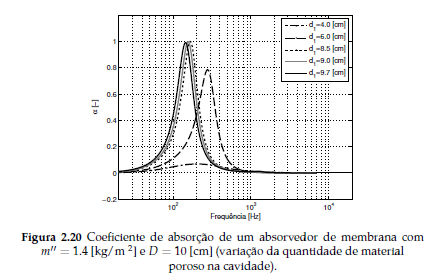 Adicione aqui o Texto
Acústica da Salas – Projeto e Modelagem – Eric  Brandão
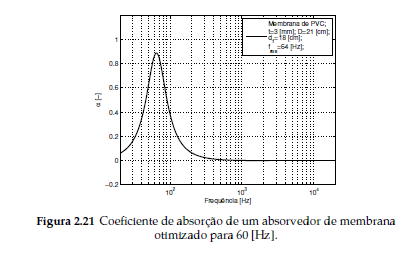 Adicione aqui o Texto
Acústica da Salas – Projeto e Modelagem – Eric  Brandão
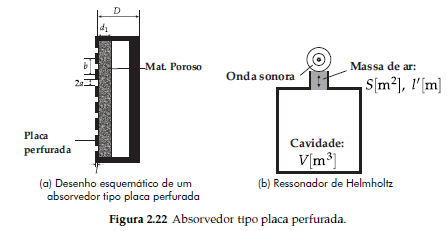 Adicione aqui o Texto
Acústica da Salas – Projeto e Modelagem – Eric  Brandão
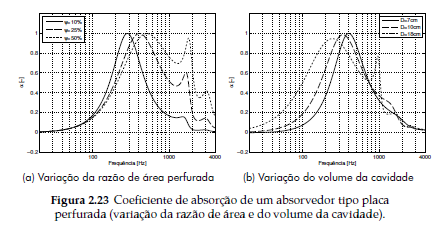 Adicione aqui o Texto
Acústica da Salas – Projeto e Modelagem – Eric  Brandão
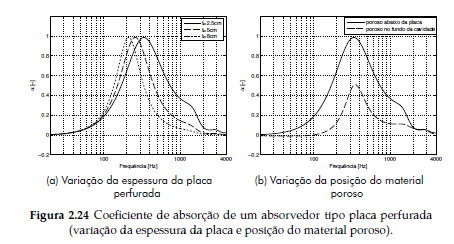 Adicione aqui o Texto
Acústica da Salas – Projeto e Modelagem – Eric  Brandão
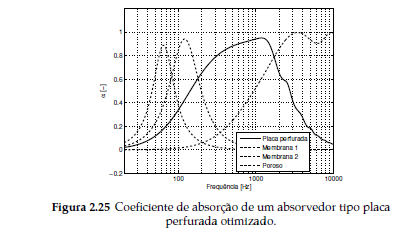 Adicione aqui o Texto
Acústica da Salas – Projeto e Modelagem – Eric  Brandão
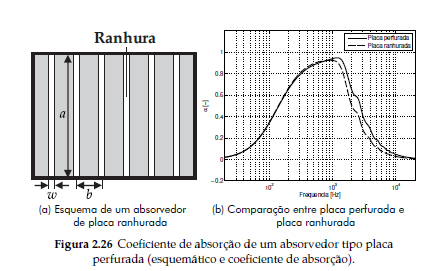 Adicione aqui o Texto
Acústica da Salas – Projeto e Modelagem – Eric  Brandão
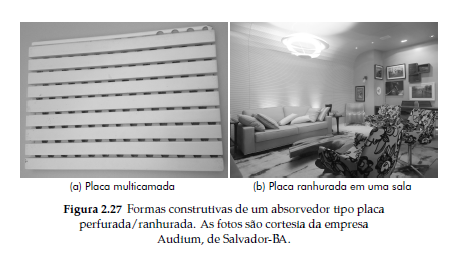 Adicione aqui o Texto
Acústica da Salas – Projeto e Modelagem – Eric  Brandão
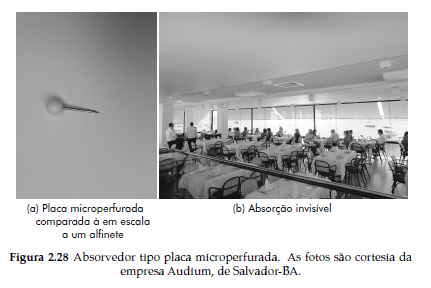 Adicione aqui o Texto
Acústica da Salas – Projeto e Modelagem – Eric  Brandão
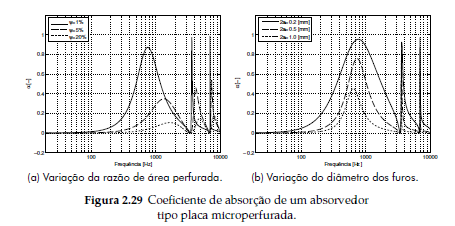 Adicione aqui o Texto
Acústica da Salas – Projeto e Modelagem – Eric  Brandão
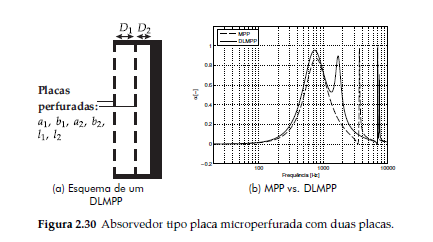 Adicione aqui o Texto
Acústica da Salas – Projeto e Modelagem – Eric  Brandão
Acústica de Salas – Projeto e Modelagem
Capítulo 3
Reflexão difusa
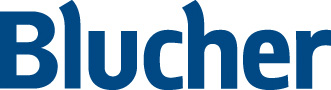 Acústica da Salas – Projeto e Modelagem – Eric  Brandão
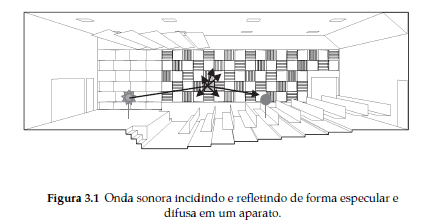 Adicione aqui o Texto
Acústica da Salas – Projeto e Modelagem – Eric  Brandão
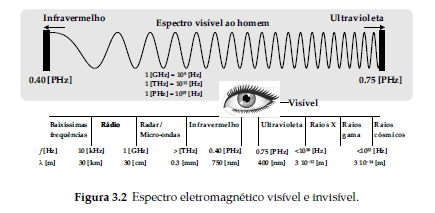 Adicione aqui o Texto
Acústica da Salas – Projeto e Modelagem – Eric  Brandão
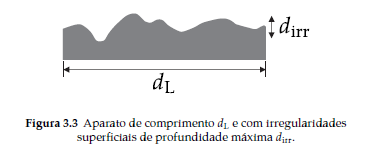 Adicione aqui o Texto
Acústica da Salas – Projeto e Modelagem – Eric  Brandão
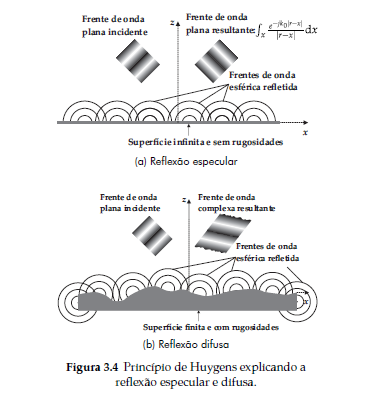 Adicione aqui o Texto
Acústica da Salas – Projeto e Modelagem – Eric  Brandão
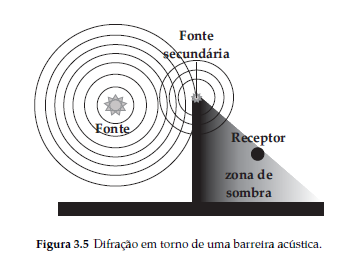 Adicione aqui o Texto
Acústica da Salas – Projeto e Modelagem – Eric  Brandão
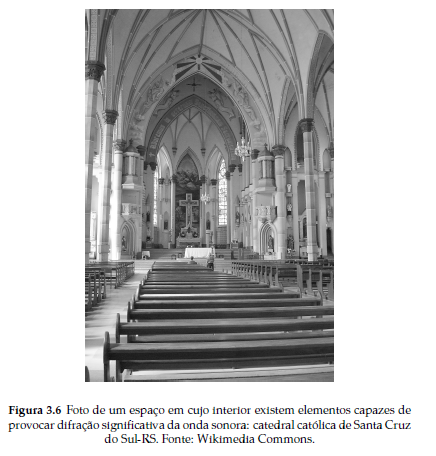 Adicione aqui o Texto
Acústica da Salas – Projeto e Modelagem – Eric  Brandão
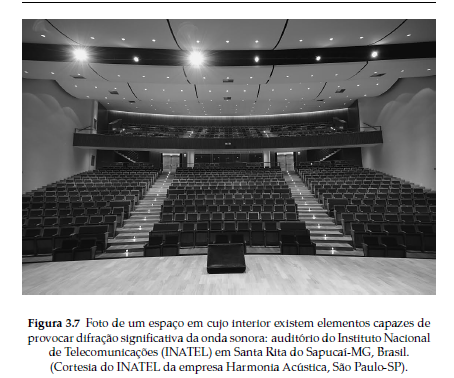 Adicione aqui o Texto
Acústica da Salas – Projeto e Modelagem – Eric  Brandão
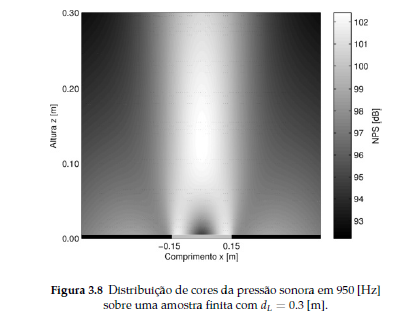 Adicione aqui o Texto
Acústica da Salas – Projeto e Modelagem – Eric  Brandão
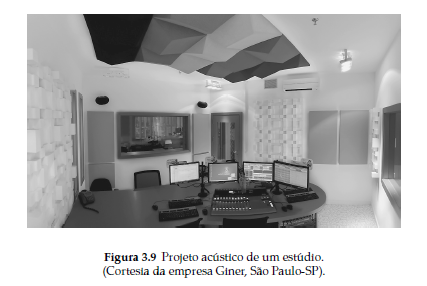 Adicione aqui o Texto
Acústica da Salas – Projeto e Modelagem – Eric  Brandão
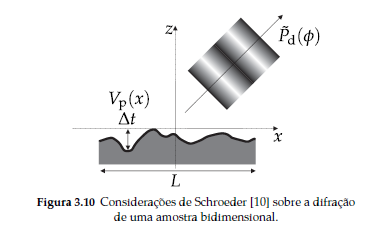 Adicione aqui o Texto
Acústica da Salas – Projeto e Modelagem – Eric  Brandão
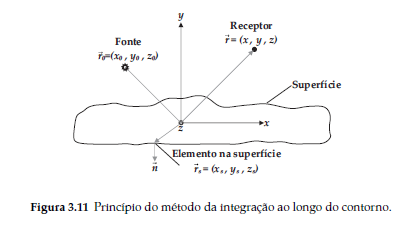 Adicione aqui o Texto
Acústica da Salas – Projeto e Modelagem – Eric  Brandão
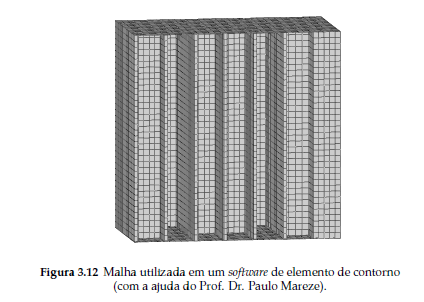 Adicione aqui o Texto
Acústica da Salas – Projeto e Modelagem – Eric  Brandão
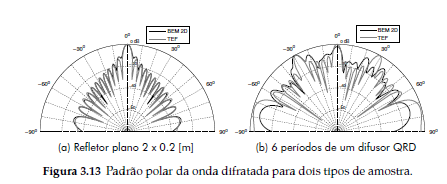 Adicione aqui o Texto
Acústica da Salas – Projeto e Modelagem – Eric  Brandão
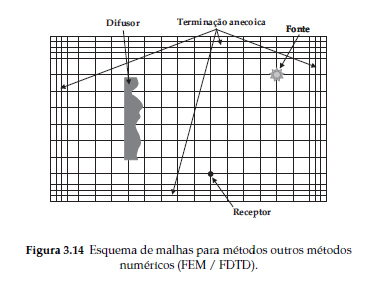 Adicione aqui o Texto
Acústica da Salas – Projeto e Modelagem – Eric  Brandão
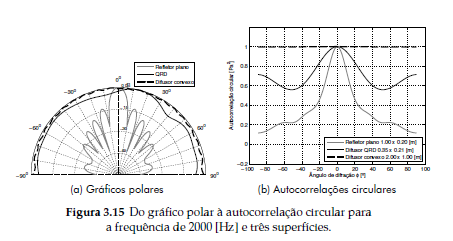 Adicione aqui o Texto
Acústica da Salas – Projeto e Modelagem – Eric  Brandão
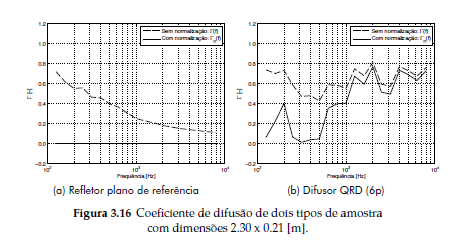 Adicione aqui o Texto
Acústica da Salas – Projeto e Modelagem – Eric  Brandão
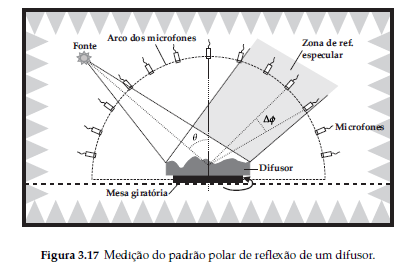 Adicione aqui o Texto
Acústica da Salas – Projeto e Modelagem – Eric  Brandão
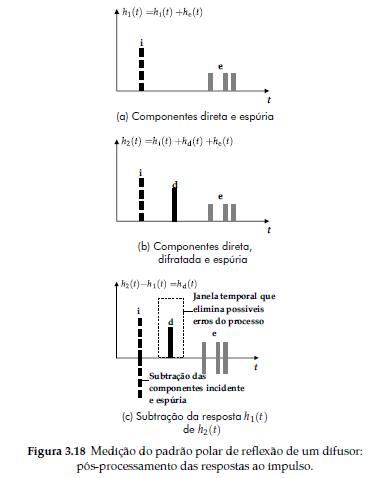 Adicione aqui o Texto
Acústica da Salas – Projeto e Modelagem – Eric  Brandão
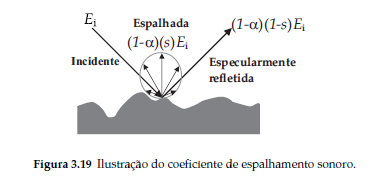 Adicione aqui o Texto
Acústica da Salas – Projeto e Modelagem – Eric  Brandão
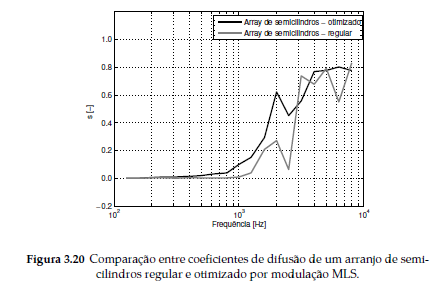 Adicione aqui o Texto
Acústica da Salas – Projeto e Modelagem – Eric  Brandão
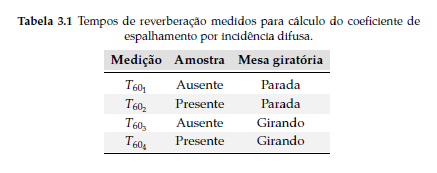 Adicione aqui o Texto
Acústica da Salas – Projeto e Modelagem – Eric  Brandão
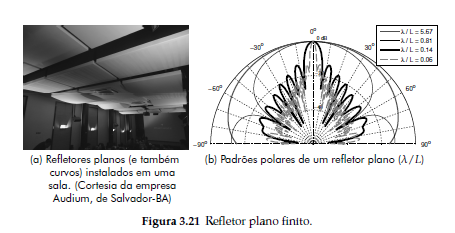 Adicione aqui o Texto
Acústica da Salas – Projeto e Modelagem – Eric  Brandão
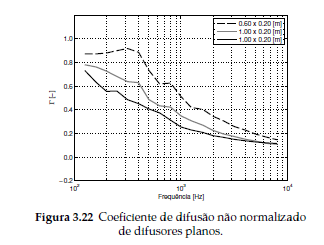 Adicione aqui o Texto
Acústica da Salas – Projeto e Modelagem – Eric  Brandão
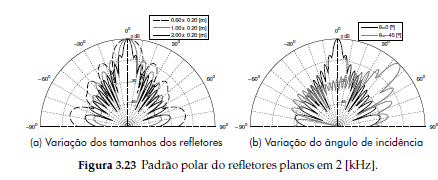 Adicione aqui o Texto
Acústica da Salas – Projeto e Modelagem – Eric  Brandão
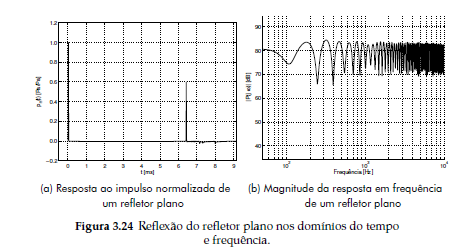 Adicione aqui o Texto
Acústica da Salas – Projeto e Modelagem – Eric  Brandão
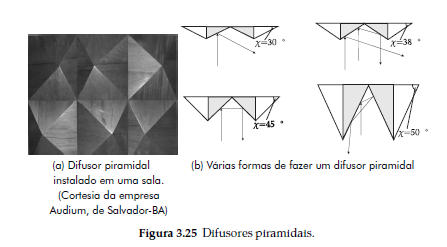 Adicione aqui o Texto
Acústica da Salas – Projeto e Modelagem – Eric  Brandão
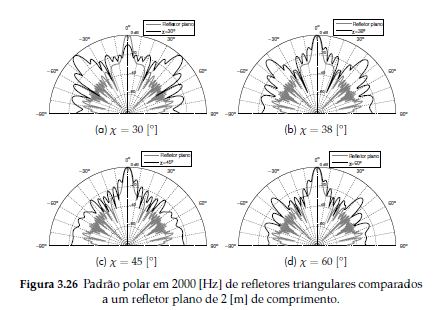 Adicione aqui o Texto
Acústica da Salas – Projeto e Modelagem – Eric  Brandão
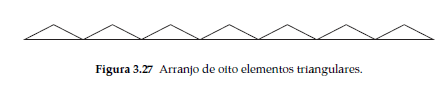 Adicione aqui o Texto
Acústica da Salas – Projeto e Modelagem – Eric  Brandão
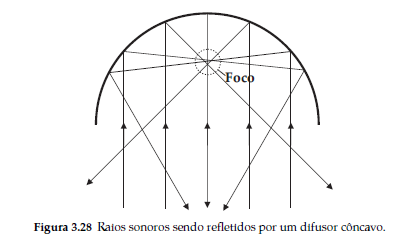 Adicione aqui o Texto
Acústica da Salas – Projeto e Modelagem – Eric  Brandão
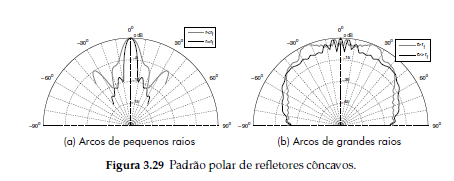 Adicione aqui o Texto
Acústica da Salas – Projeto e Modelagem – Eric  Brandão
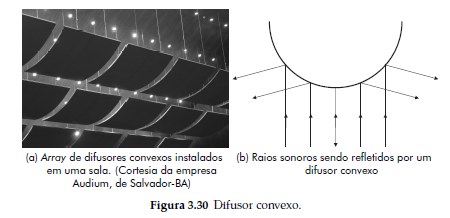 Adicione aqui o Texto
Acústica da Salas – Projeto e Modelagem – Eric  Brandão
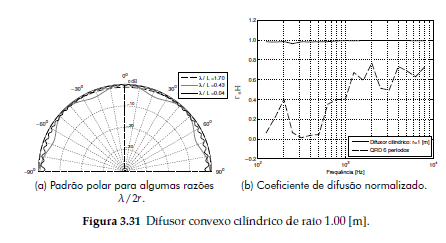 Adicione aqui o Texto
Acústica da Salas – Projeto e Modelagem – Eric  Brandão
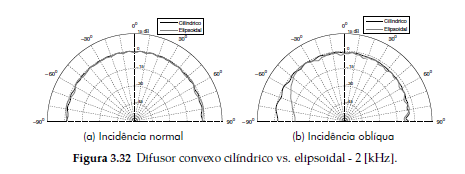 Adicione aqui o Texto
Acústica da Salas – Projeto e Modelagem – Eric  Brandão
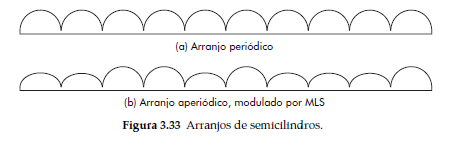 Adicione aqui o Texto
Acústica da Salas – Projeto e Modelagem – Eric  Brandão
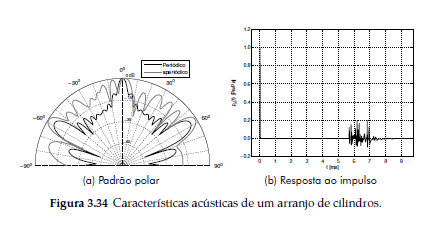 Adicione aqui o Texto
Acústica da Salas – Projeto e Modelagem – Eric  Brandão
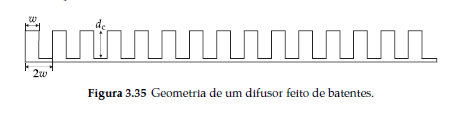 Adicione aqui o Texto
Acústica da Salas – Projeto e Modelagem – Eric  Brandão
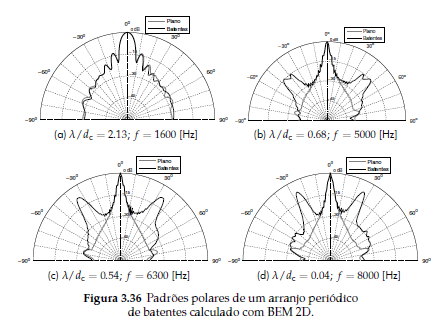 Adicione aqui o Texto
Acústica da Salas – Projeto e Modelagem – Eric  Brandão
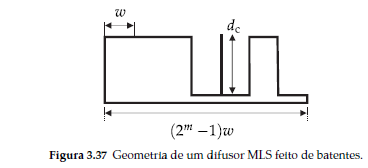 Adicione aqui o Texto
Acústica da Salas – Projeto e Modelagem – Eric  Brandão
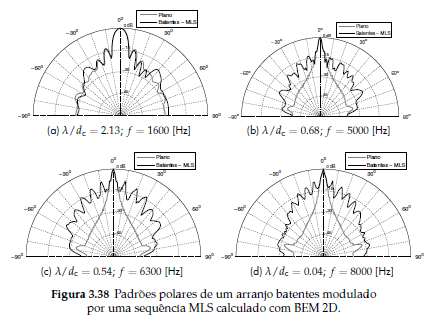 Adicione aqui o Texto
Acústica da Salas – Projeto e Modelagem – Eric  Brandão
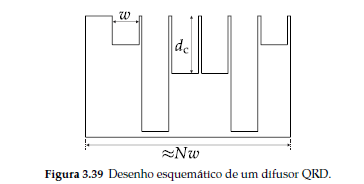 Adicione aqui o Texto
Acústica da Salas – Projeto e Modelagem – Eric  Brandão
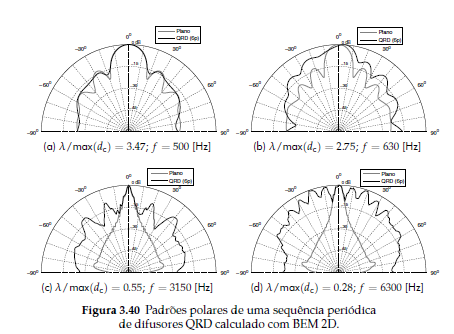 Adicione aqui o Texto
Acústica da Salas – Projeto e Modelagem – Eric  Brandão
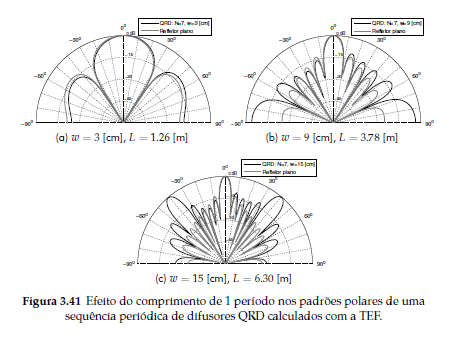 Adicione aqui o Texto
Acústica da Salas – Projeto e Modelagem – Eric  Brandão
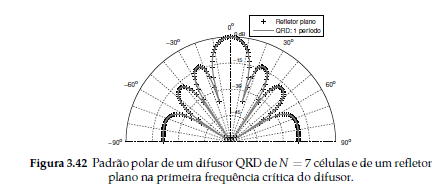 Adicione aqui o Texto
Acústica da Salas – Projeto e Modelagem – Eric  Brandão
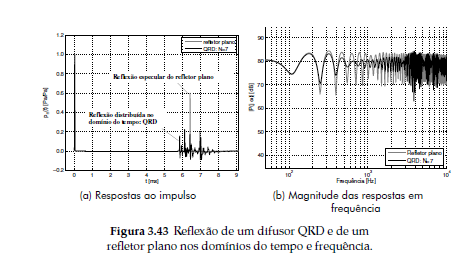 Adicione aqui o Texto
Acústica da Salas – Projeto e Modelagem – Eric  Brandão
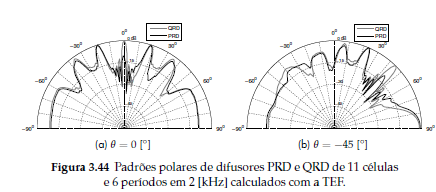 Adicione aqui o Texto
Acústica da Salas – Projeto e Modelagem – Eric  Brandão
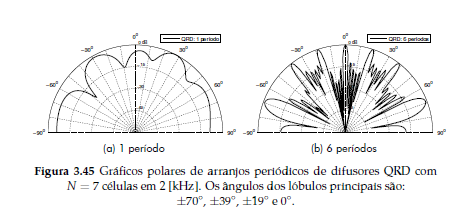 Adicione aqui o Texto
Acústica da Salas – Projeto e Modelagem – Eric  Brandão
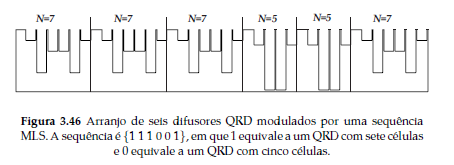 Adicione aqui o Texto
Acústica da Salas – Projeto e Modelagem – Eric  Brandão
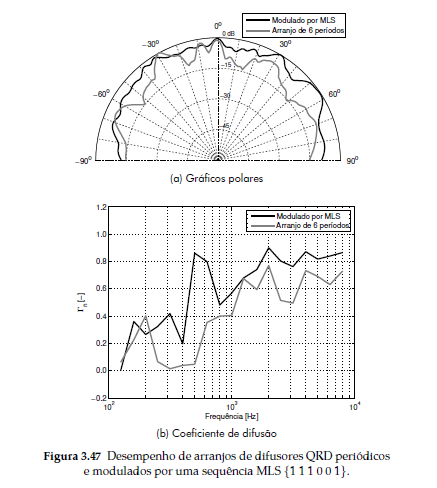 Adicione aqui o Texto
Acústica da Salas – Projeto e Modelagem – Eric  Brandão
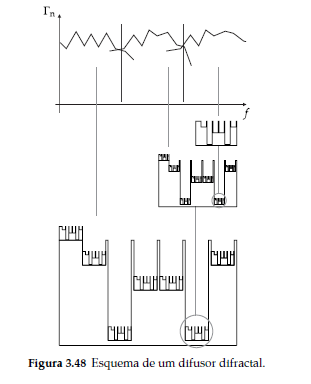 Adicione aqui o Texto
Acústica da Salas – Projeto e Modelagem – Eric  Brandão
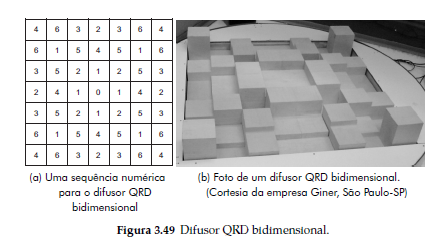 Adicione aqui o Texto
Acústica da Salas – Projeto e Modelagem – Eric  Brandão
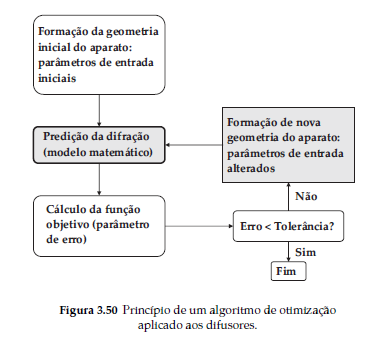 Adicione aqui o Texto
Acústica da Salas – Projeto e Modelagem – Eric  Brandão
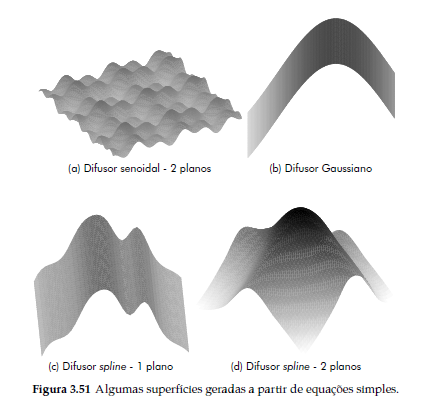 Adicione aqui o Texto
Acústica da Salas – Projeto e Modelagem – Eric  Brandão
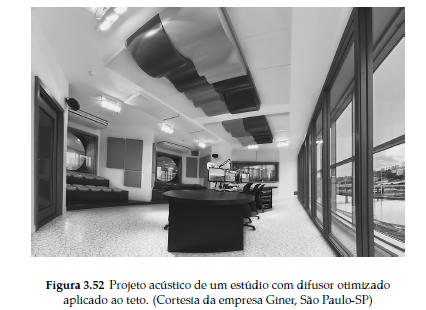 Adicione aqui o Texto
Acústica da Salas – Projeto e Modelagem – Eric  Brandão
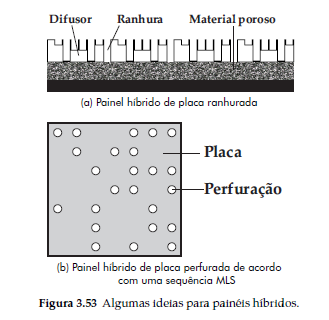 Adicione aqui o Texto
Acústica da Salas – Projeto e Modelagem – Eric  Brandão
Acústica de Salas – Projeto e Modelagem
Capítulo 4
Teoria ondulatória em
acústica de salas
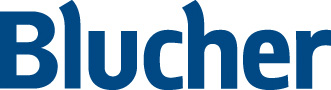 Acústica da Salas – Projeto e Modelagem – Eric  Brandão
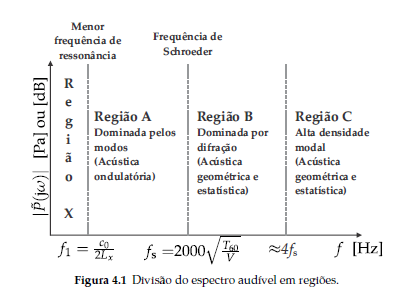 Adicione aqui o Texto
Acústica da Salas – Projeto e Modelagem – Eric  Brandão
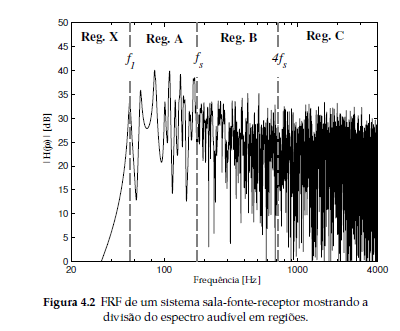 Adicione aqui o Texto
Acústica da Salas – Projeto e Modelagem – Eric  Brandão
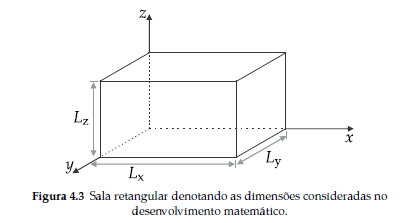 Adicione aqui o Texto
Acústica da Salas – Projeto e Modelagem – Eric  Brandão
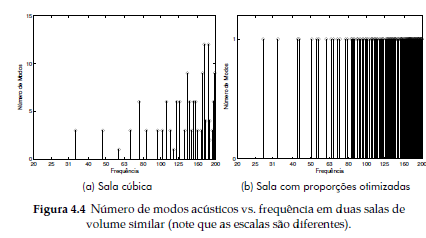 Adicione aqui o Texto
Acústica da Salas – Projeto e Modelagem – Eric  Brandão
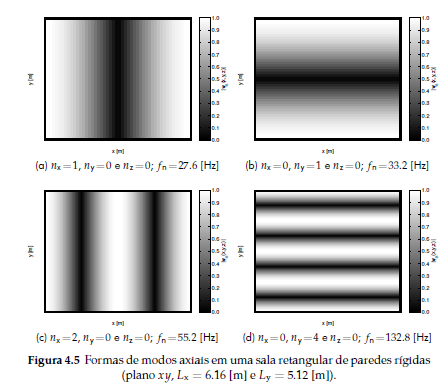 Adicione aqui o Texto
Acústica da Salas – Projeto e Modelagem – Eric  Brandão
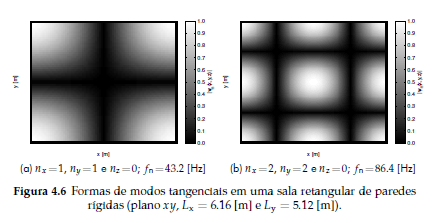 Adicione aqui o Texto
Acústica da Salas – Projeto e Modelagem – Eric  Brandão
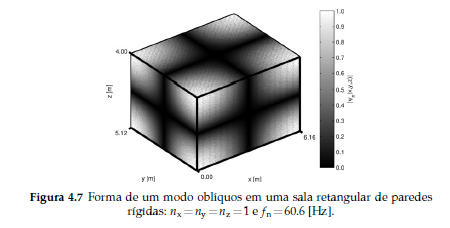 Adicione aqui o Texto
Acústica da Salas – Projeto e Modelagem – Eric  Brandão
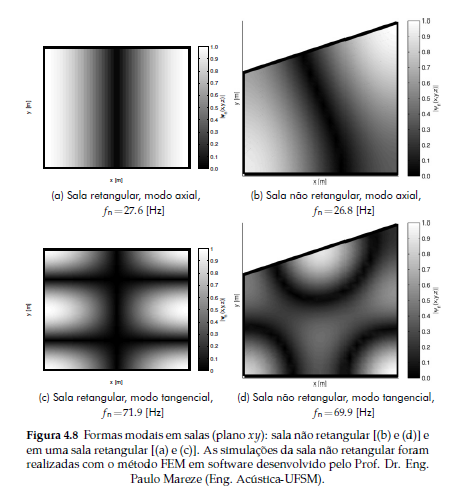 Adicione aqui o Texto
Acústica da Salas – Projeto e Modelagem – Eric  Brandão
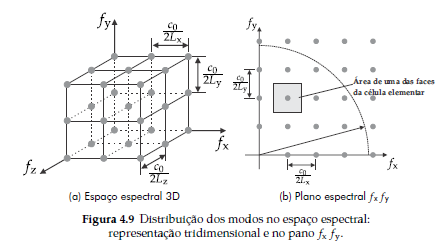 Adicione aqui o Texto
Acústica da Salas – Projeto e Modelagem – Eric  Brandão
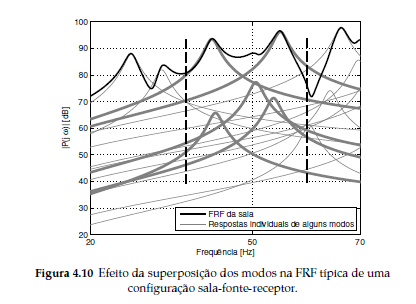 Adicione aqui o Texto
Acústica da Salas – Projeto e Modelagem – Eric  Brandão
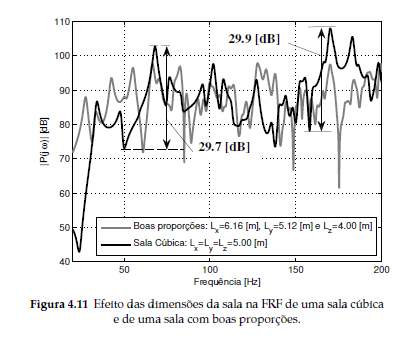 Adicione aqui o Texto
Acústica da Salas – Projeto e Modelagem – Eric  Brandão
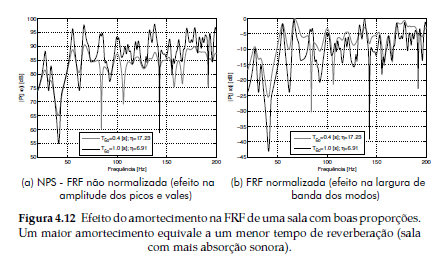 Adicione aqui o Texto
Acústica da Salas – Projeto e Modelagem – Eric  Brandão
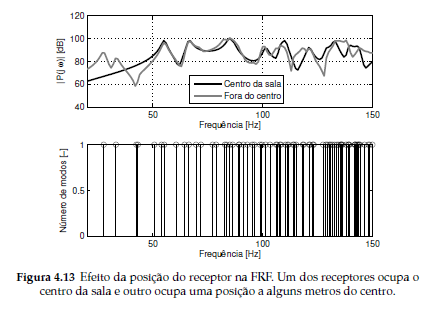 Adicione aqui o Texto
Acústica da Salas – Projeto e Modelagem – Eric  Brandão
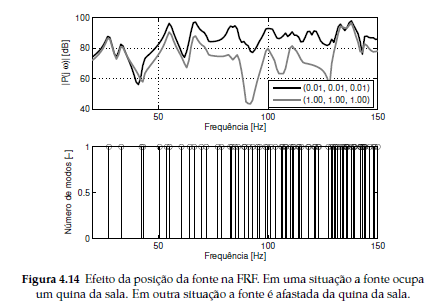 Adicione aqui o Texto
Acústica da Salas – Projeto e Modelagem – Eric  Brandão
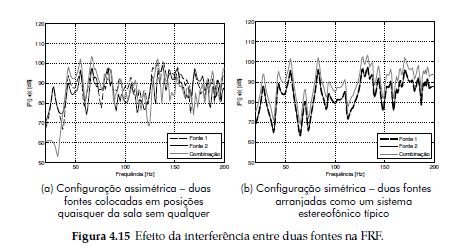 Adicione aqui o Texto
Acústica da Salas – Projeto e Modelagem – Eric  Brandão
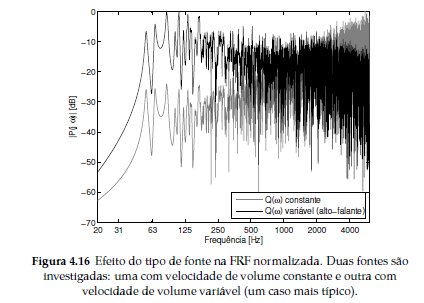 Adicione aqui o Texto
Acústica da Salas – Projeto e Modelagem – Eric  Brandão
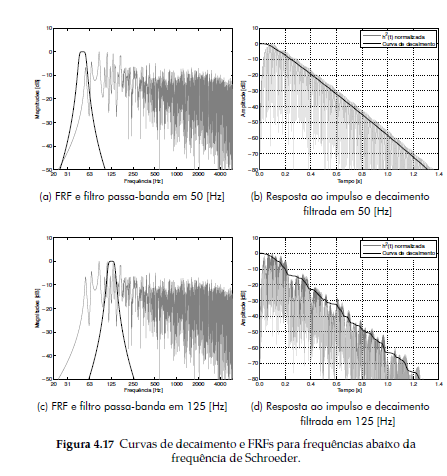 Adicione aqui o Texto
Acústica da Salas – Projeto e Modelagem – Eric  Brandão
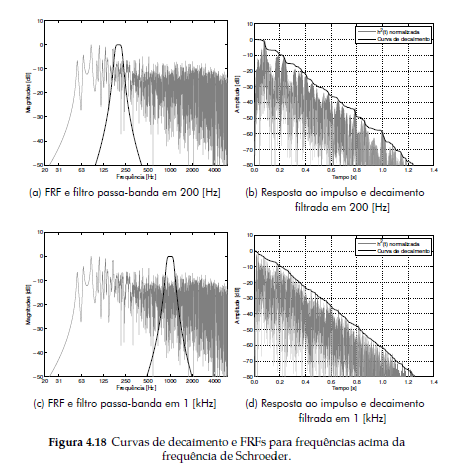 Adicione aqui o Texto
Acústica da Salas – Projeto e Modelagem – Eric  Brandão
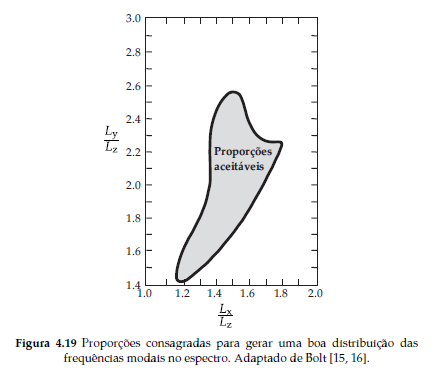 Adicione aqui o Texto
Acústica da Salas – Projeto e Modelagem – Eric  Brandão
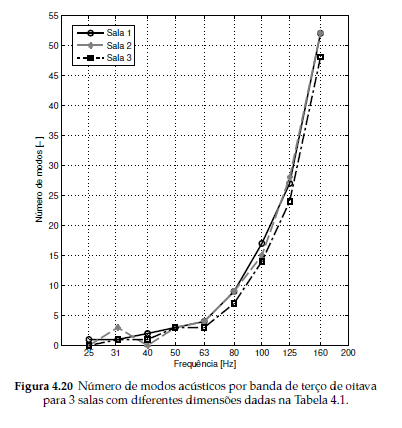 Adicione aqui o Texto
Acústica da Salas – Projeto e Modelagem – Eric  Brandão
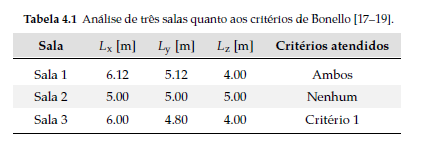 Adicione aqui o Texto
Acústica da Salas – Projeto e Modelagem – Eric  Brandão
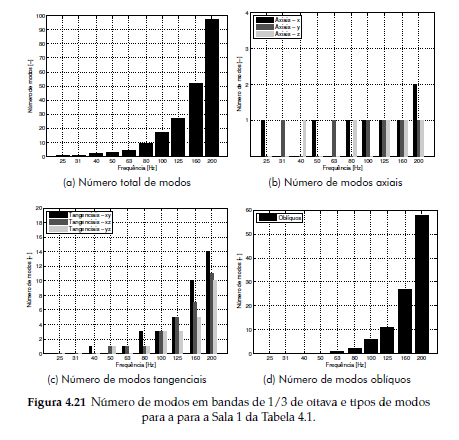 Adicione aqui o Texto
Acústica da Salas – Projeto e Modelagem – Eric  Brandão
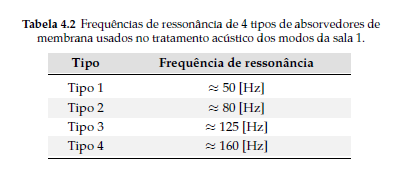 Adicione aqui o Texto
Acústica da Salas – Projeto e Modelagem – Eric  Brandão
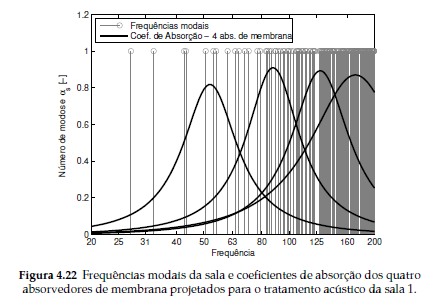 Adicione aqui o Texto
Acústica da Salas – Projeto e Modelagem – Eric  Brandão
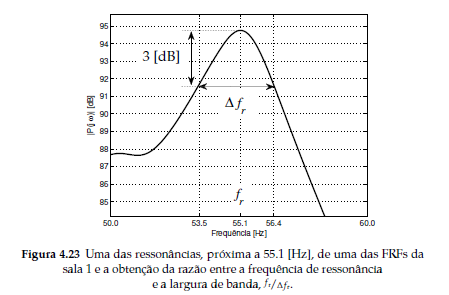 Adicione aqui o Texto
Acústica da Salas – Projeto e Modelagem – Eric  Brandão
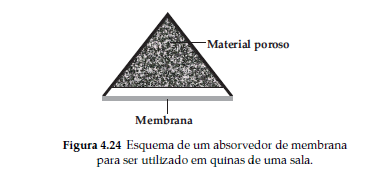 Adicione aqui o Texto
Acústica da Salas – Projeto e Modelagem – Eric  Brandão
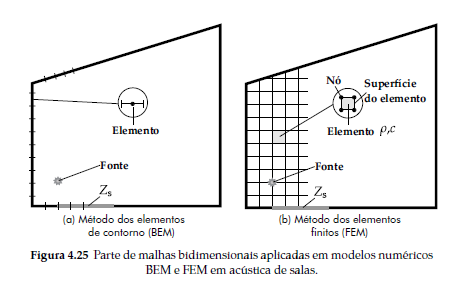 Adicione aqui o Texto
Acústica da Salas – Projeto e Modelagem – Eric  Brandão
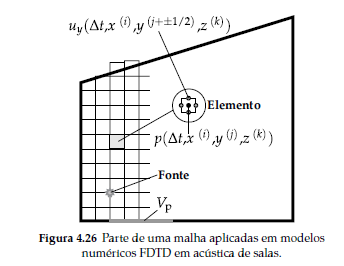 Adicione aqui o Texto
Acústica da Salas – Projeto e Modelagem – Eric  Brandão
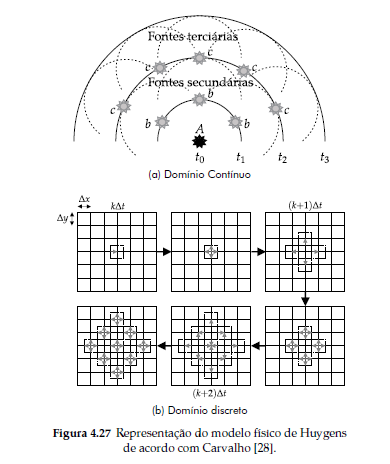 Adicione aqui o Texto
Acústica da Salas – Projeto e Modelagem – Eric  Brandão
Acústica de Salas – Projeto e Modelagem
Capítulo 5
Acústica geométrica
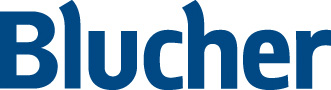 Acústica da Salas – Projeto e Modelagem – Eric  Brandão
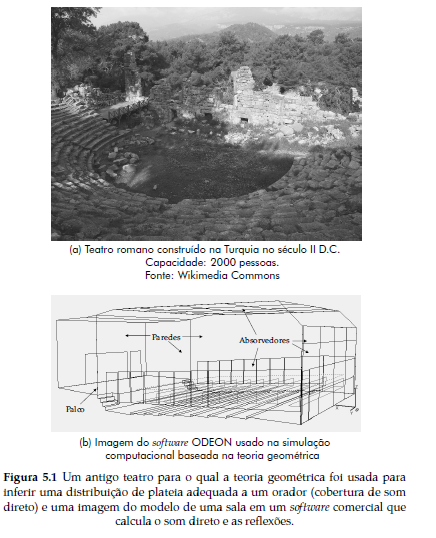 Adicione aqui o Texto
Acústica da Salas – Projeto e Modelagem – Eric  Brandão
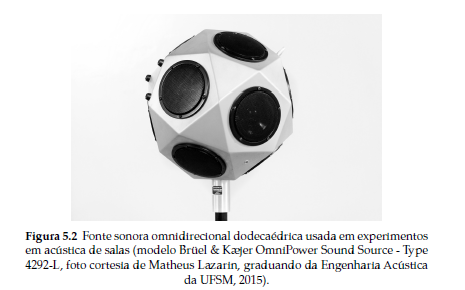 Adicione aqui o Texto
Acústica da Salas – Projeto e Modelagem – Eric  Brandão
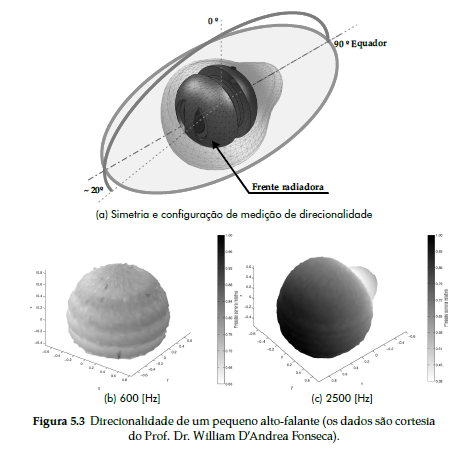 Adicione aqui o Texto
Acústica da Salas – Projeto e Modelagem – Eric  Brandão
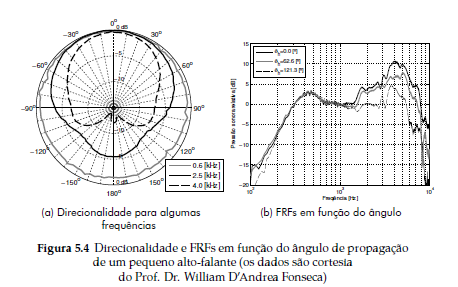 Adicione aqui o Texto
Acústica da Salas – Projeto e Modelagem – Eric  Brandão
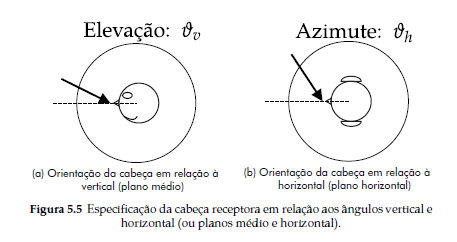 Adicione aqui o Texto
Acústica da Salas – Projeto e Modelagem – Eric  Brandão
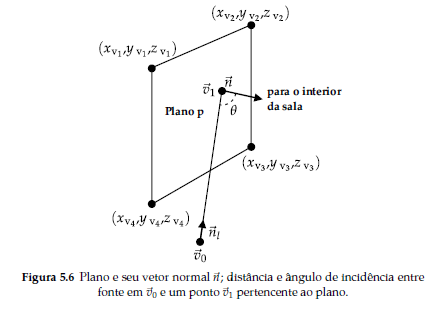 Adicione aqui o Texto
Acústica da Salas – Projeto e Modelagem – Eric  Brandão
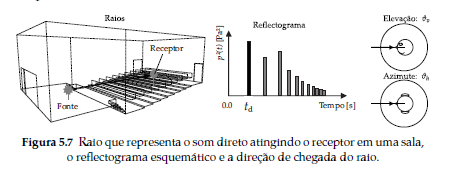 Adicione aqui o Texto
Acústica da Salas – Projeto e Modelagem – Eric  Brandão
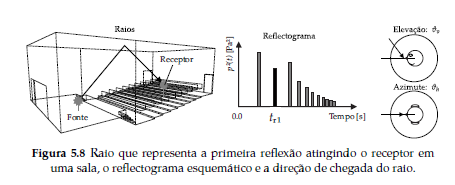 Adicione aqui o Texto
Acústica da Salas – Projeto e Modelagem – Eric  Brandão
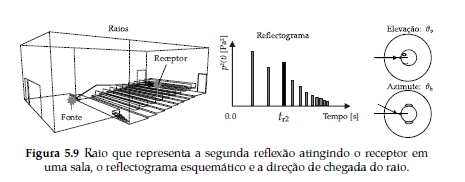 Adicione aqui o Texto
Acústica da Salas – Projeto e Modelagem – Eric  Brandão
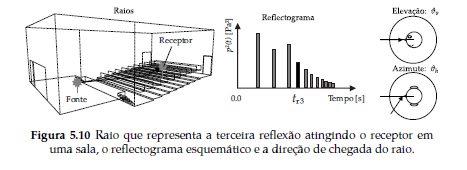 Adicione aqui o Texto
Acústica da Salas – Projeto e Modelagem – Eric  Brandão
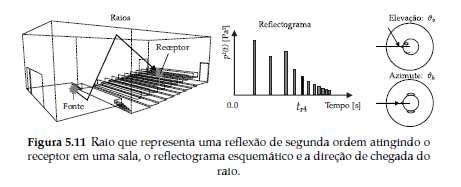 Adicione aqui o Texto
Acústica da Salas – Projeto e Modelagem – Eric  Brandão
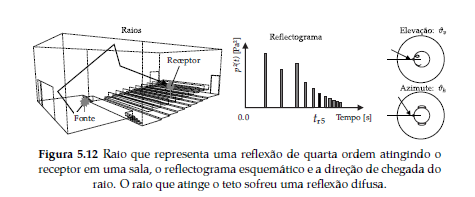 Adicione aqui o Texto
Acústica da Salas – Projeto e Modelagem – Eric  Brandão
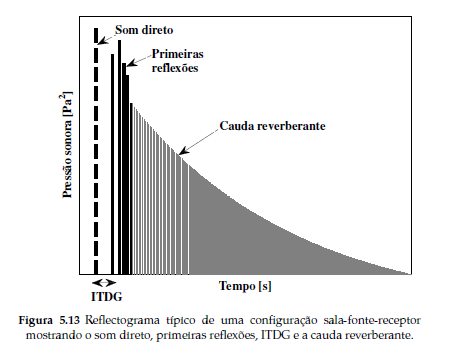 Adicione aqui o Texto
Acústica da Salas – Projeto e Modelagem – Eric  Brandão
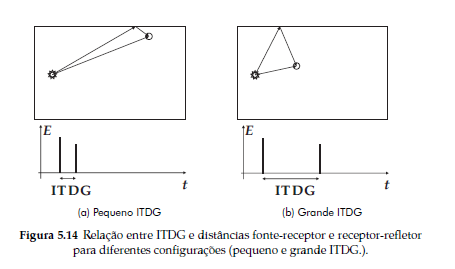 Adicione aqui o Texto
Acústica da Salas – Projeto e Modelagem – Eric  Brandão
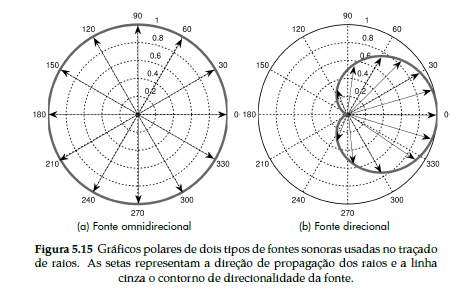 Adicione aqui o Texto
Acústica da Salas – Projeto e Modelagem – Eric  Brandão
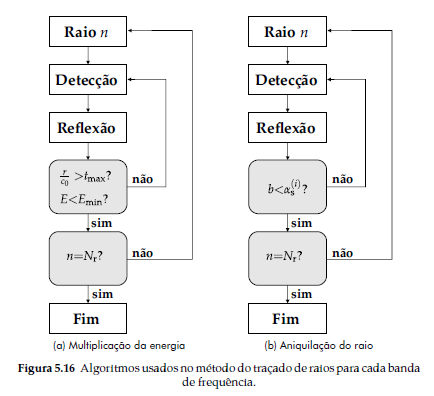 Adicione aqui o Texto
Acústica da Salas – Projeto e Modelagem – Eric  Brandão
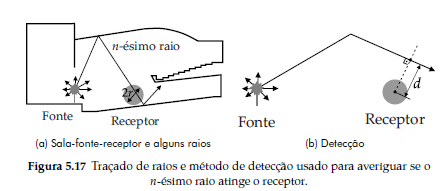 Adicione aqui o Texto
Acústica da Salas – Projeto e Modelagem – Eric  Brandão
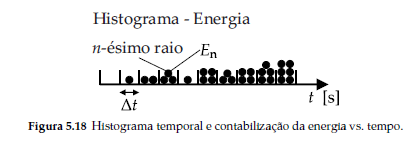 Adicione aqui o Texto
Acústica da Salas – Projeto e Modelagem – Eric  Brandão
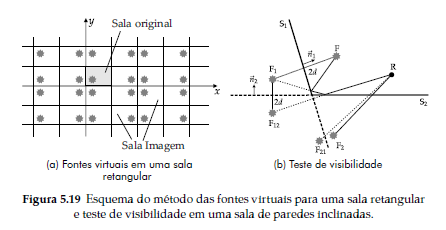 Adicione aqui o Texto
Acústica da Salas – Projeto e Modelagem – Eric  Brandão
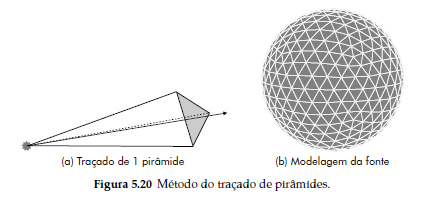 Adicione aqui o Texto
Acústica da Salas – Projeto e Modelagem – Eric  Brandão
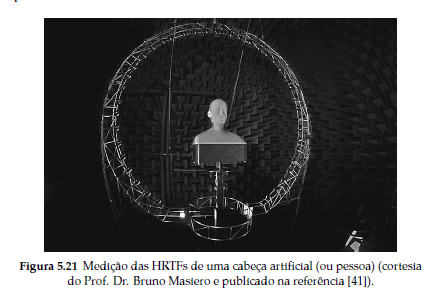 Adicione aqui o Texto
Acústica da Salas – Projeto e Modelagem – Eric  Brandão
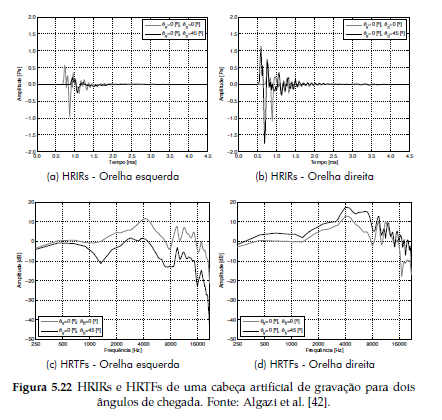 Adicione aqui o Texto
Acústica da Salas – Projeto e Modelagem – Eric  Brandão
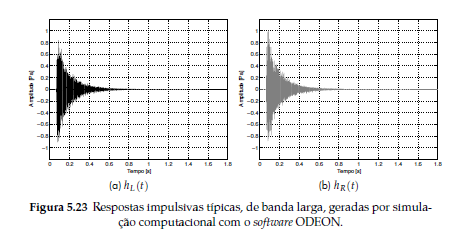 Adicione aqui o Texto
Acústica da Salas – Projeto e Modelagem – Eric  Brandão
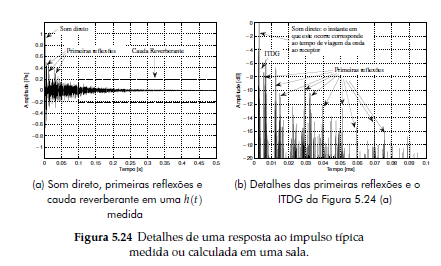 Adicione aqui o Texto
Acústica da Salas – Projeto e Modelagem – Eric  Brandão
Acústica de Salas – Projeto e Modelagem
Capítulo 6
Acústica estatística
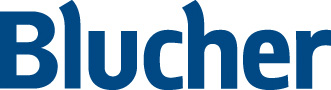 Acústica da Salas – Projeto e Modelagem – Eric  Brandão
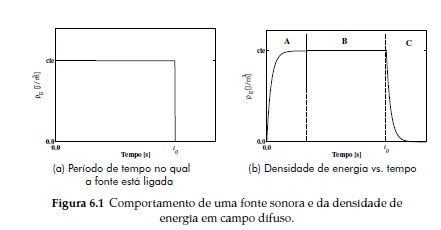 Adicione aqui o Texto
Acústica da Salas – Projeto e Modelagem – Eric  Brandão
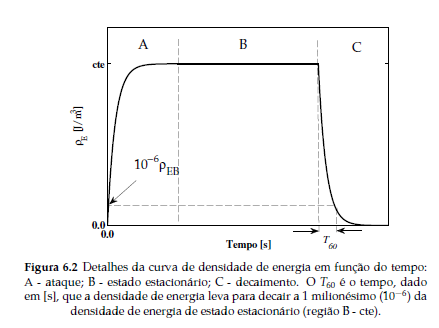 Adicione aqui o Texto
Acústica da Salas – Projeto e Modelagem – Eric  Brandão
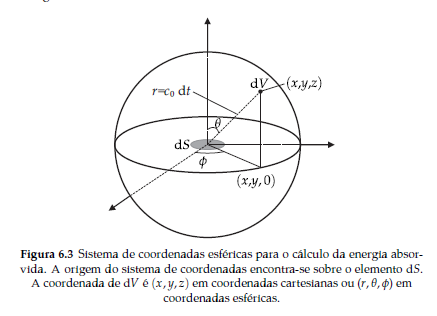 Adicione aqui o Texto
Acústica da Salas – Projeto e Modelagem – Eric  Brandão
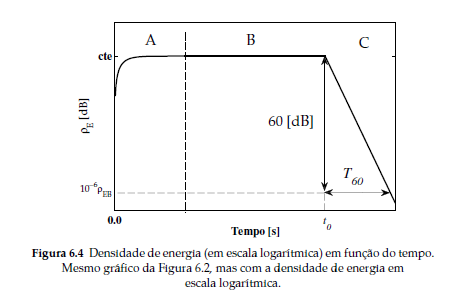 Adicione aqui o Texto
Acústica da Salas – Projeto e Modelagem – Eric  Brandão
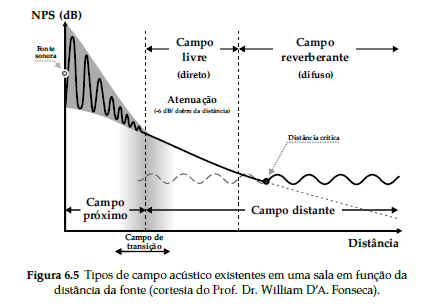 Adicione aqui o Texto
Acústica da Salas – Projeto e Modelagem – Eric  Brandão
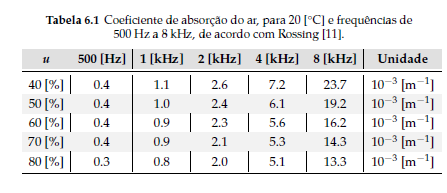 Adicione aqui o Texto
Acústica da Salas – Projeto e Modelagem – Eric  Brandão
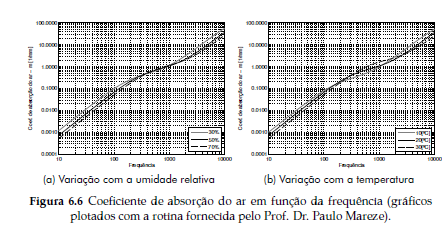 Adicione aqui o Texto
Acústica da Salas – Projeto e Modelagem – Eric  Brandão
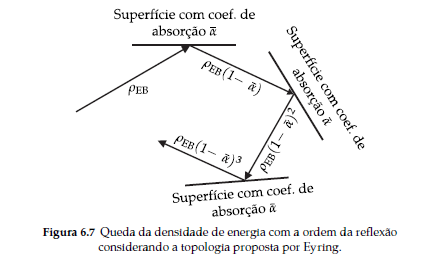 Adicione aqui o Texto
Acústica da Salas – Projeto e Modelagem – Eric  Brandão
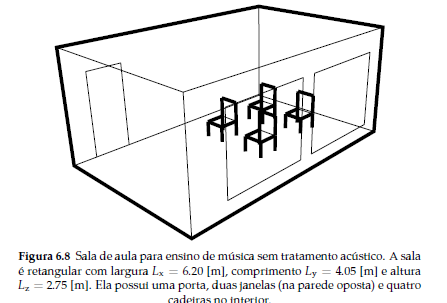 Adicione aqui o Texto
Acústica da Salas – Projeto e Modelagem – Eric  Brandão
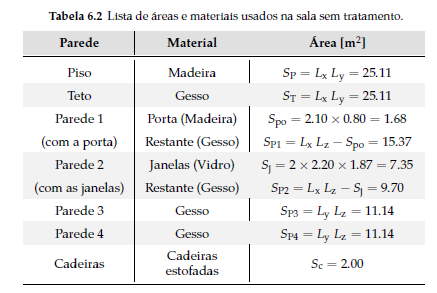 Adicione aqui o Texto
Acústica da Salas – Projeto e Modelagem – Eric  Brandão
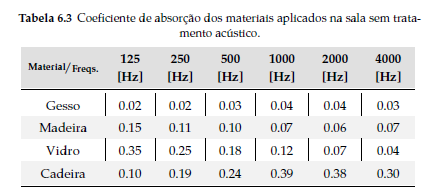 Adicione aqui o Texto
Acústica da Salas – Projeto e Modelagem – Eric  Brandão
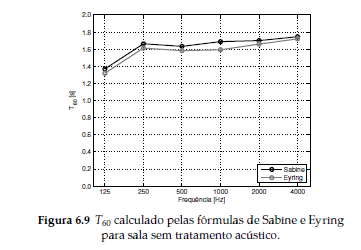 Adicione aqui o Texto
Acústica da Salas – Projeto e Modelagem – Eric  Brandão
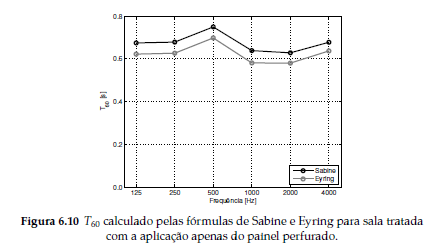 Adicione aqui o Texto
Acústica da Salas – Projeto e Modelagem – Eric  Brandão
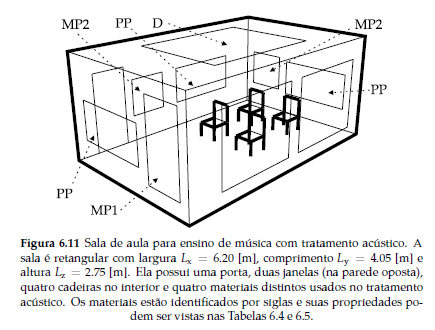 Adicione aqui o Texto
Acústica da Salas – Projeto e Modelagem – Eric  Brandão
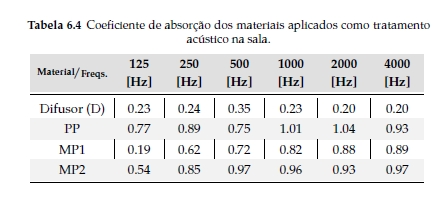 Adicione aqui o Texto
Acústica da Salas – Projeto e Modelagem – Eric  Brandão
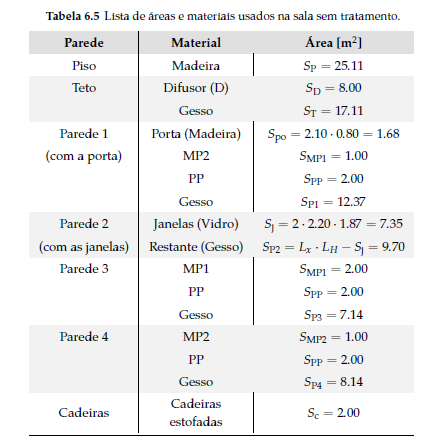 Adicione aqui o Texto
Acústica da Salas – Projeto e Modelagem – Eric  Brandão
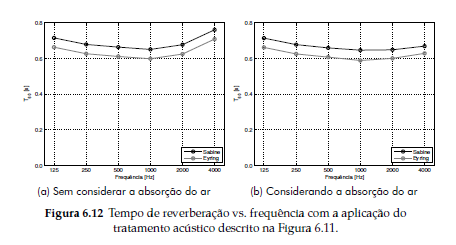 Adicione aqui o Texto
Acústica da Salas – Projeto e Modelagem – Eric  Brandão
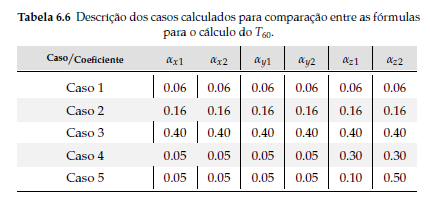 Adicione aqui o Texto
Acústica da Salas – Projeto e Modelagem – Eric  Brandão
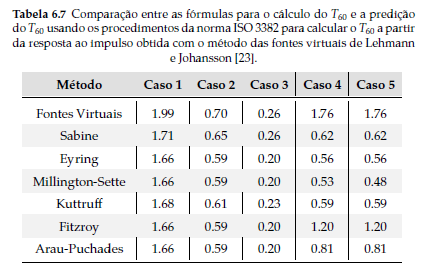 Adicione aqui o Texto
Acústica da Salas – Projeto e Modelagem – Eric  Brandão
Acústica de Salas – Projeto e Modelagem
Capítulo 7
Parâmetros objetivos
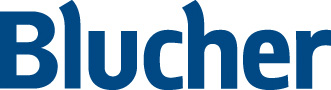 Acústica da Salas – Projeto e Modelagem – Eric  Brandão
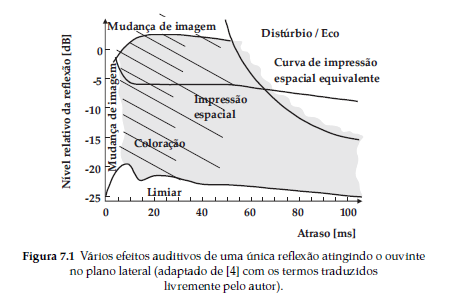 Adicione aqui o Texto
Acústica da Salas – Projeto e Modelagem – Eric  Brandão
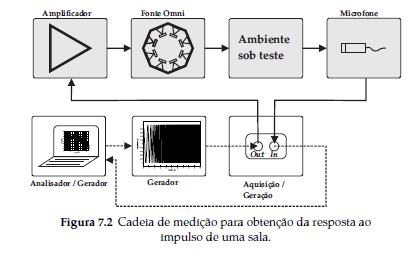 Adicione aqui o Texto
Acústica da Salas – Projeto e Modelagem – Eric  Brandão
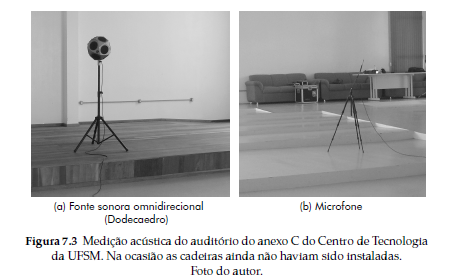 Adicione aqui o Texto
Acústica da Salas – Projeto e Modelagem – Eric  Brandão
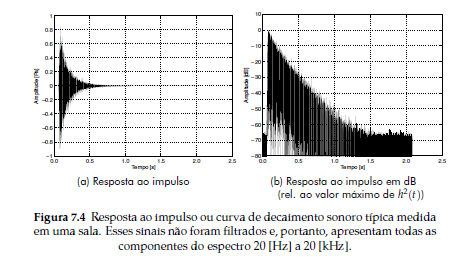 Adicione aqui o Texto
Acústica da Salas – Projeto e Modelagem – Eric  Brandão
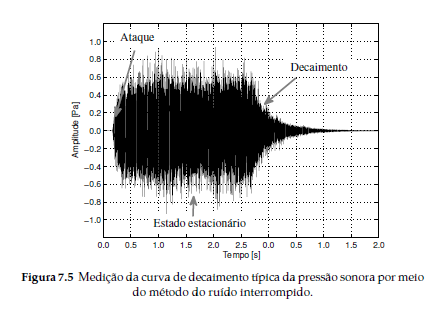 Adicione aqui o Texto
Acústica da Salas – Projeto e Modelagem – Eric  Brandão
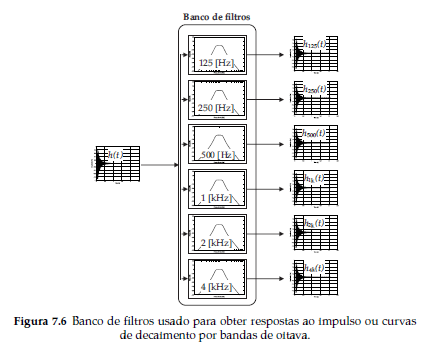 Adicione aqui o Texto
Acústica da Salas – Projeto e Modelagem – Eric  Brandão
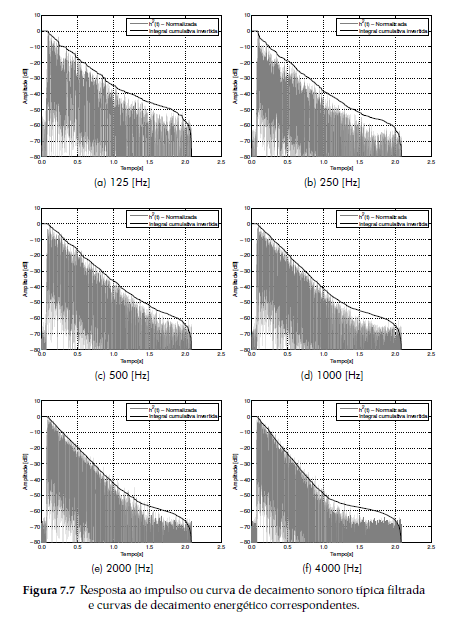 Adicione aqui o Texto
Acústica da Salas – Projeto e Modelagem – Eric  Brandão
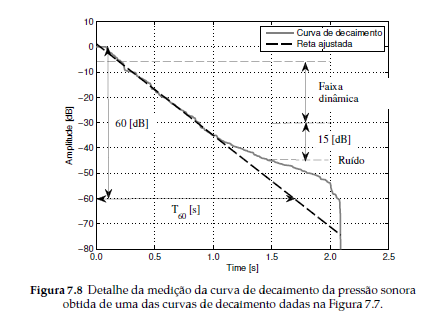 Adicione aqui o Texto
Acústica da Salas – Projeto e Modelagem – Eric  Brandão
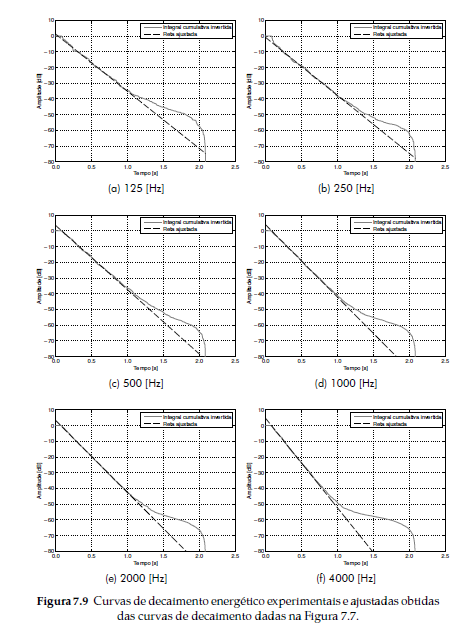 Adicione aqui o Texto
Acústica da Salas – Projeto e Modelagem – Eric  Brandão
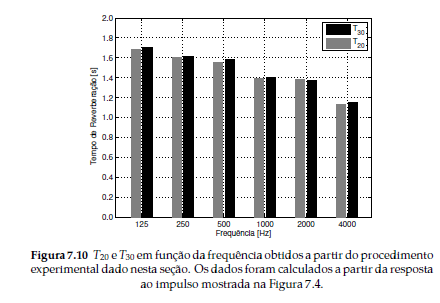 Adicione aqui o Texto
Acústica da Salas – Projeto e Modelagem – Eric  Brandão
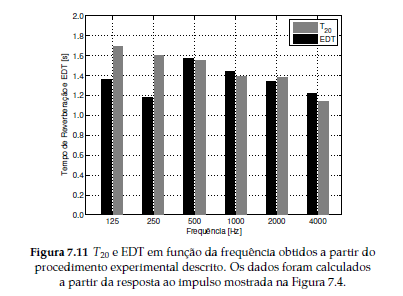 Adicione aqui o Texto
Acústica da Salas – Projeto e Modelagem – Eric  Brandão
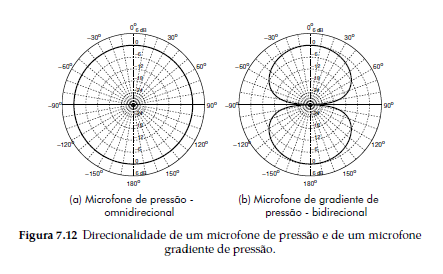 Adicione aqui o Texto
Acústica da Salas – Projeto e Modelagem – Eric  Brandão
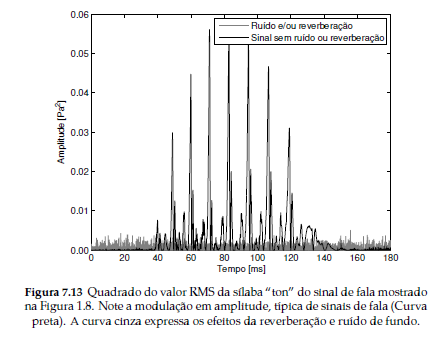 Adicione aqui o Texto
Acústica da Salas – Projeto e Modelagem – Eric  Brandão
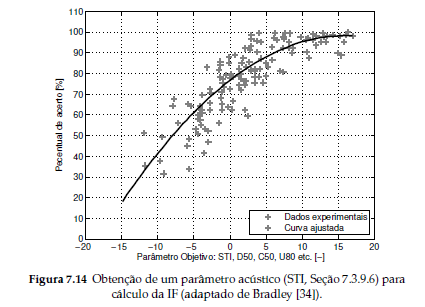 Adicione aqui o Texto
Acústica da Salas – Projeto e Modelagem – Eric  Brandão
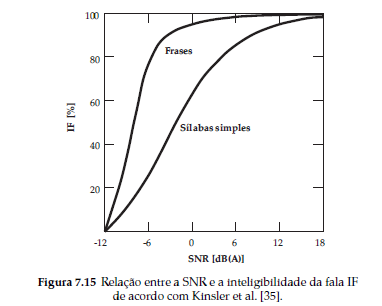 Adicione aqui o Texto
Acústica da Salas – Projeto e Modelagem – Eric  Brandão
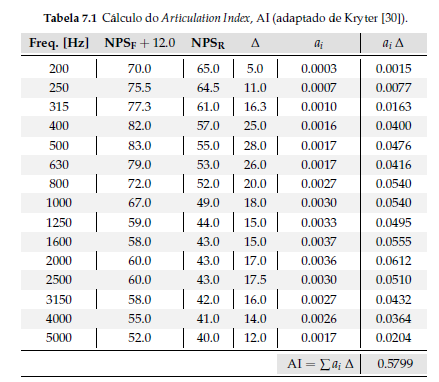 Adicione aqui o Texto
Acústica da Salas – Projeto e Modelagem – Eric  Brandão
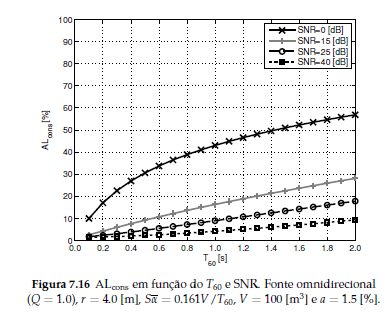 Adicione aqui o Texto
Acústica da Salas – Projeto e Modelagem – Eric  Brandão
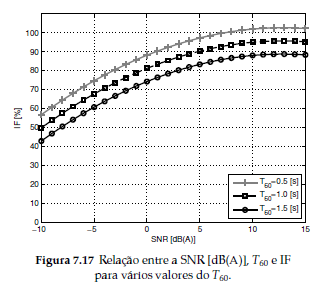 Adicione aqui o Texto
Acústica da Salas – Projeto e Modelagem – Eric  Brandão
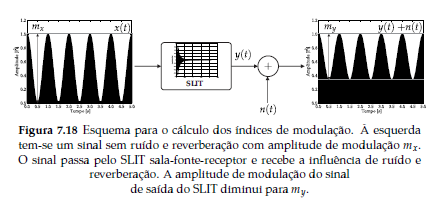 Adicione aqui o Texto
Acústica da Salas – Projeto e Modelagem – Eric  Brandão
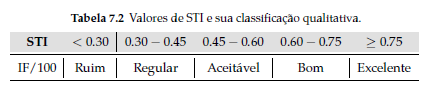 Adicione aqui o Texto
Acústica da Salas – Projeto e Modelagem – Eric  Brandão
Acústica de Salas – Projeto e Modelagem
Capítulo 8
Diretrizes para alguns tipos
de projetos
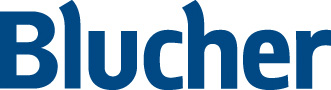 Acústica da Salas – Projeto e Modelagem – Eric  Brandão
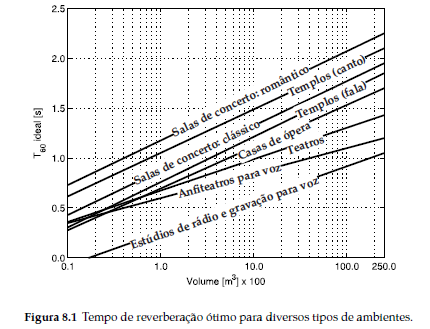 Adicione aqui o Texto
Acústica da Salas – Projeto e Modelagem – Eric  Brandão
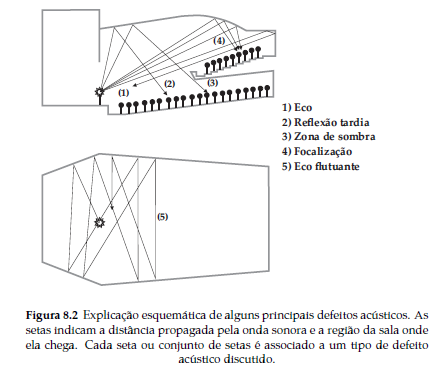 Adicione aqui o Texto
Acústica da Salas – Projeto e Modelagem – Eric  Brandão
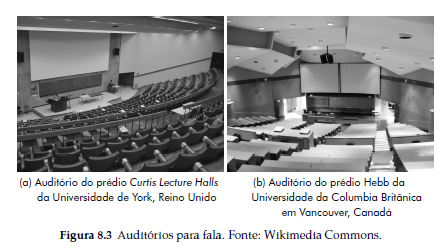 Adicione aqui o Texto
Acústica da Salas – Projeto e Modelagem – Eric  Brandão
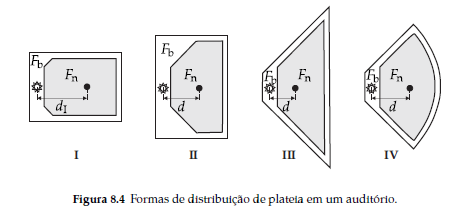 Adicione aqui o Texto
Acústica da Salas – Projeto e Modelagem – Eric  Brandão
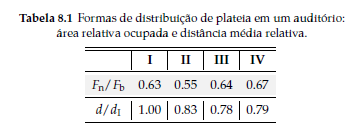 Adicione aqui o Texto
Acústica da Salas – Projeto e Modelagem – Eric  Brandão
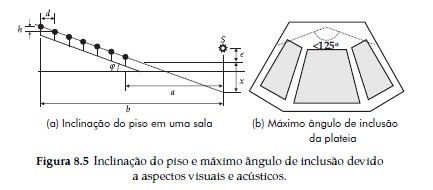 Adicione aqui o Texto
Acústica da Salas – Projeto e Modelagem – Eric  Brandão
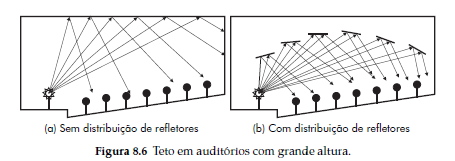 Adicione aqui o Texto
Acústica da Salas – Projeto e Modelagem – Eric  Brandão
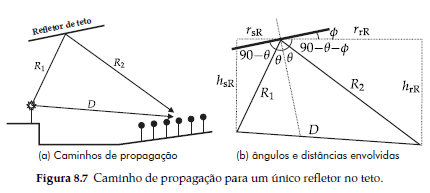 Adicione aqui o Texto
Acústica da Salas – Projeto e Modelagem – Eric  Brandão
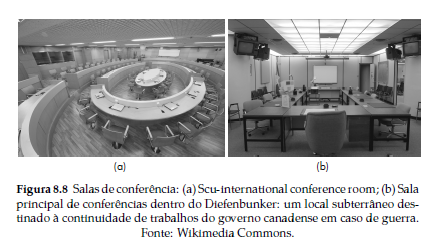 Adicione aqui o Texto
Acústica da Salas – Projeto e Modelagem – Eric  Brandão
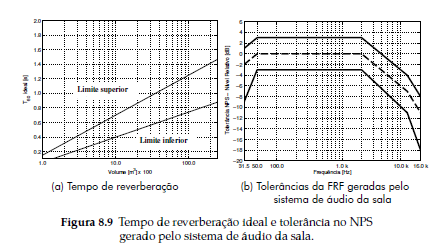 Adicione aqui o Texto
Acústica da Salas – Projeto e Modelagem – Eric  Brandão
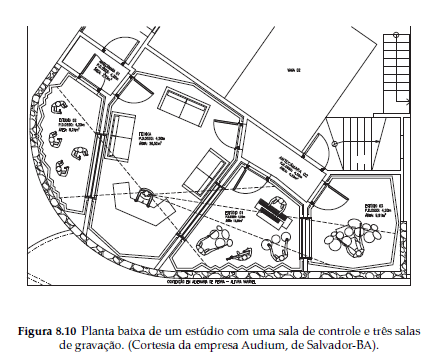 Adicione aqui o Texto
Acústica da Salas – Projeto e Modelagem – Eric  Brandão
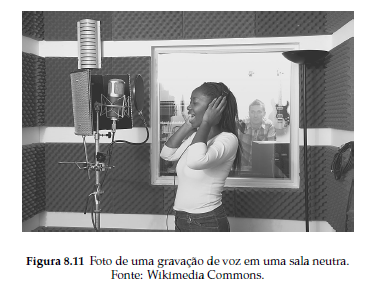 Adicione aqui o Texto
Acústica da Salas – Projeto e Modelagem – Eric  Brandão
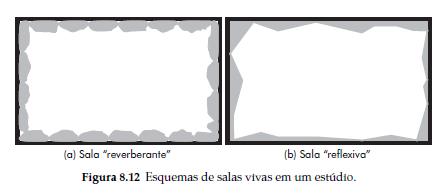 Adicione aqui o Texto
Acústica da Salas – Projeto e Modelagem – Eric  Brandão
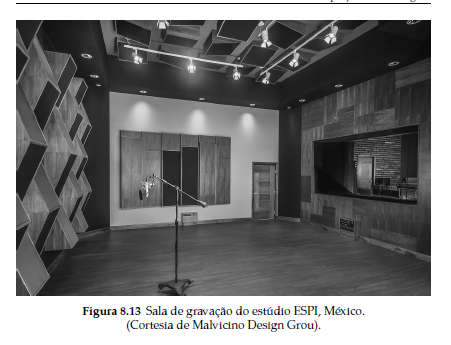 Adicione aqui o Texto
Acústica da Salas – Projeto e Modelagem – Eric  Brandão
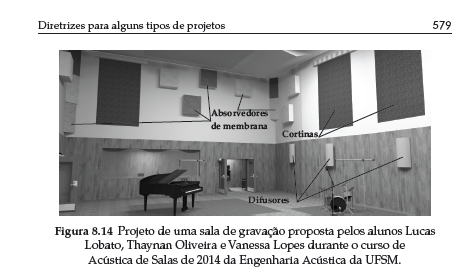 Adicione aqui o Texto
Acústica da Salas – Projeto e Modelagem – Eric  Brandão
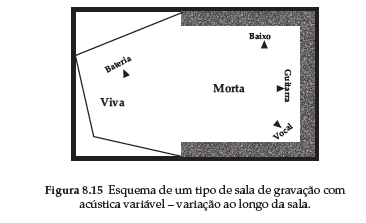 Adicione aqui o Texto
Acústica da Salas – Projeto e Modelagem – Eric  Brandão
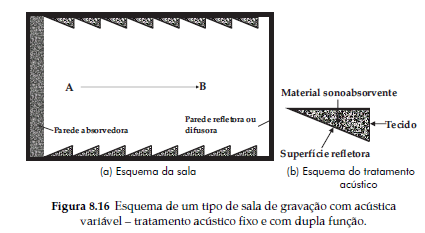 Adicione aqui o Texto
Acústica da Salas – Projeto e Modelagem – Eric  Brandão
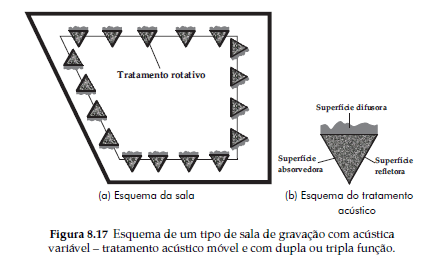 Adicione aqui o Texto
Acústica da Salas – Projeto e Modelagem – Eric  Brandão
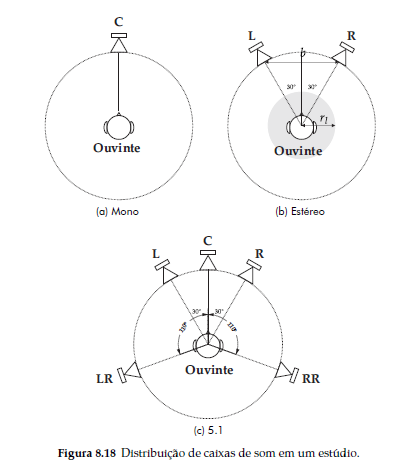 Adicione aqui o Texto
Acústica da Salas – Projeto e Modelagem – Eric  Brandão
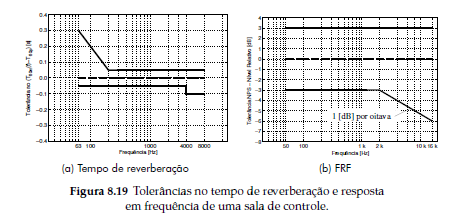 Adicione aqui o Texto
Acústica da Salas – Projeto e Modelagem – Eric  Brandão
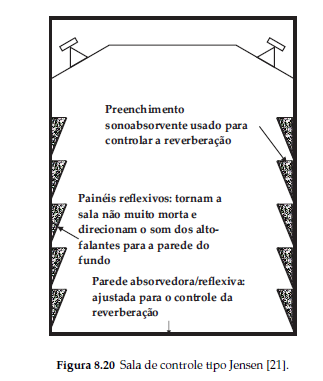 Adicione aqui o Texto
Acústica da Salas – Projeto e Modelagem – Eric  Brandão
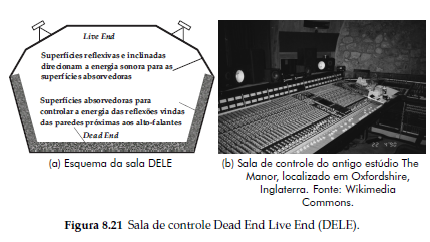 Adicione aqui o Texto
Acústica da Salas – Projeto e Modelagem – Eric  Brandão
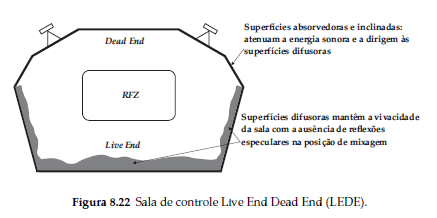 Adicione aqui o Texto
Acústica da Salas – Projeto e Modelagem – Eric  Brandão
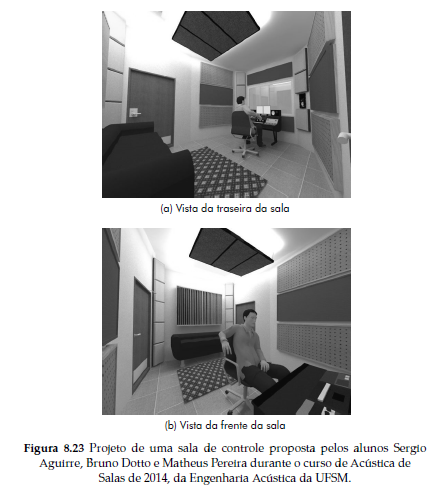 Adicione aqui o Texto
Acústica da Salas – Projeto e Modelagem – Eric  Brandão
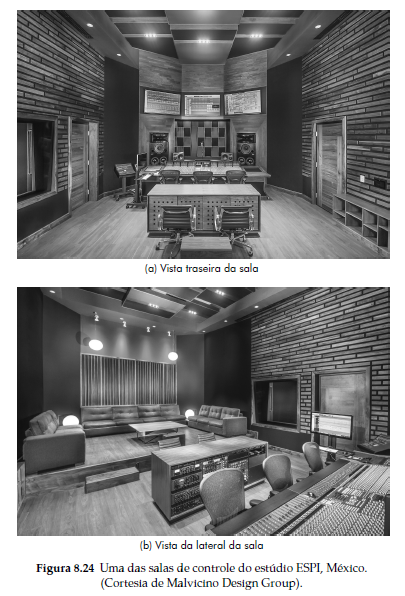 Adicione aqui o Texto
Acústica da Salas – Projeto e Modelagem – Eric  Brandão
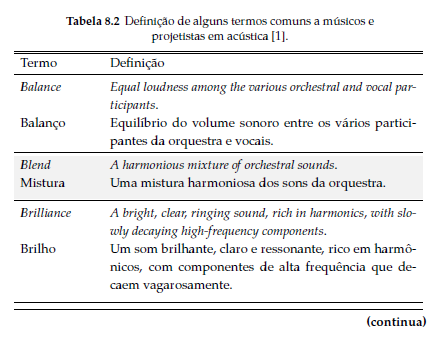 Adicione aqui o Texto
Acústica da Salas – Projeto e Modelagem – Eric  Brandão
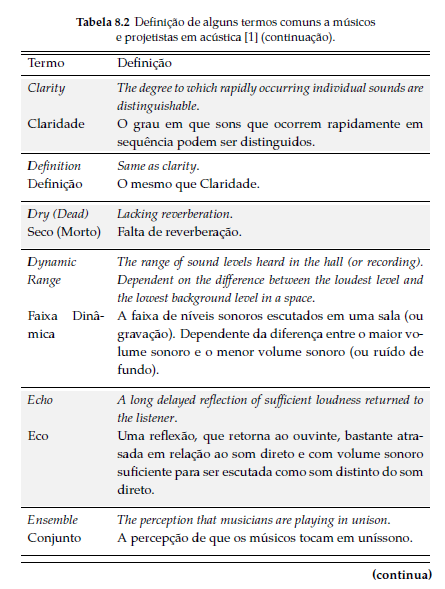 Adicione aqui o Texto
Acústica da Salas – Projeto e Modelagem – Eric  Brandão
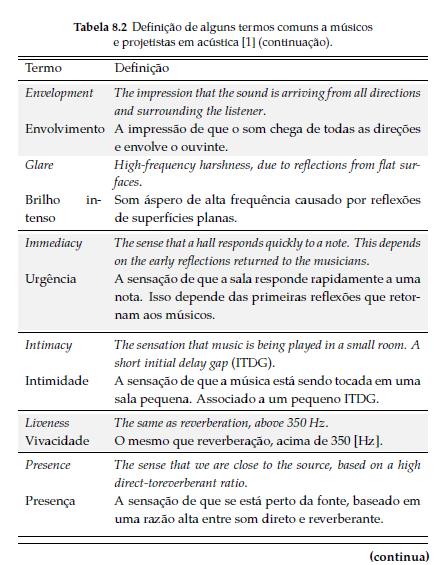 Adicione aqui o Texto
Acústica da Salas – Projeto e Modelagem – Eric  Brandão
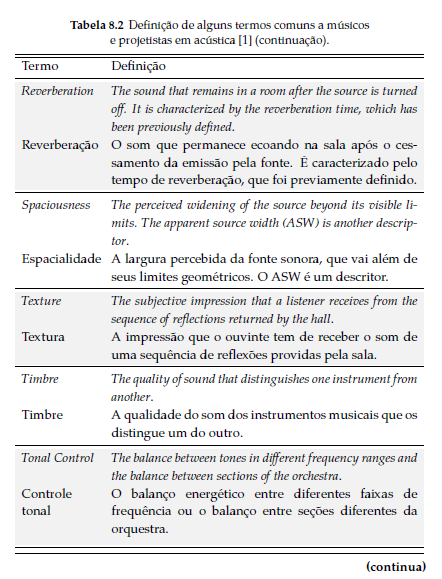 Adicione aqui o Texto
Acústica da Salas – Projeto e Modelagem – Eric  Brandão
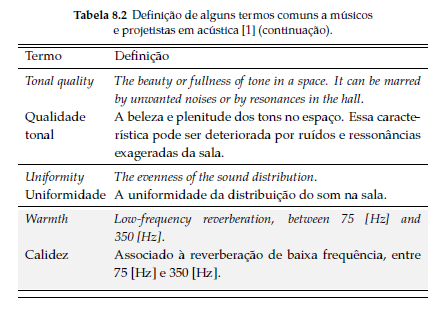 Adicione aqui o Texto
Acústica da Salas – Projeto e Modelagem – Eric  Brandão
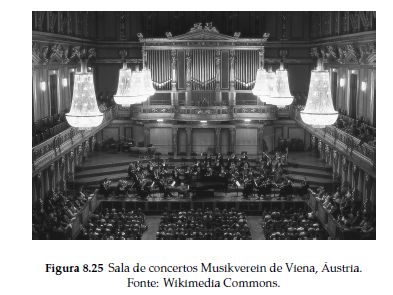 Adicione aqui o Texto
Acústica da Salas – Projeto e Modelagem – Eric  Brandão
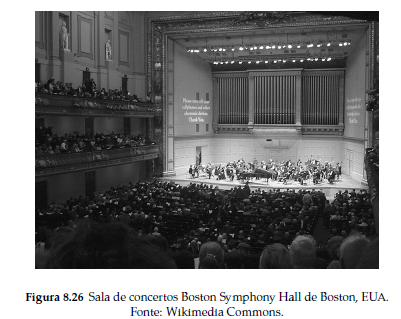 Adicione aqui o Texto
Acústica da Salas – Projeto e Modelagem – Eric  Brandão
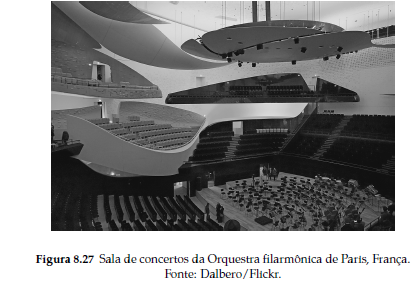 Adicione aqui o Texto
Acústica da Salas – Projeto e Modelagem – Eric  Brandão
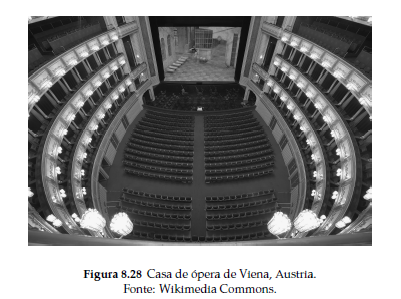 Adicione aqui o Texto
Acústica da Salas – Projeto e Modelagem – Eric  Brandão
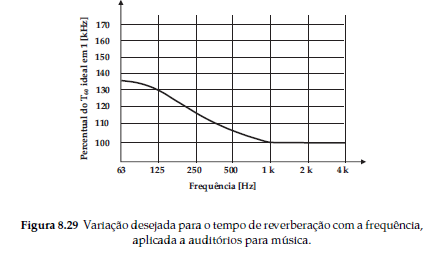 Adicione aqui o Texto
Acústica da Salas – Projeto e Modelagem – Eric  Brandão
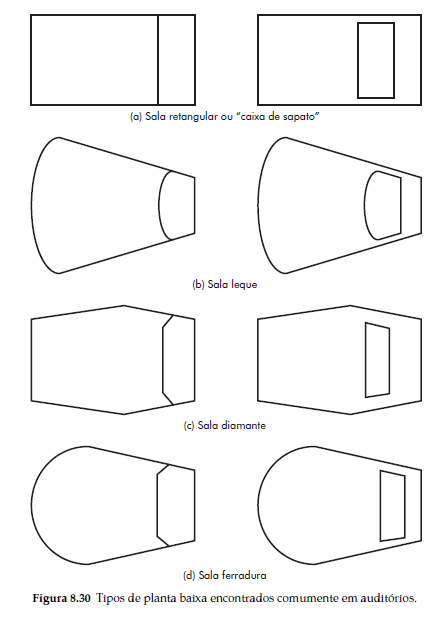 Adicione aqui o Texto
Acústica da Salas – Projeto e Modelagem – Eric  Brandão
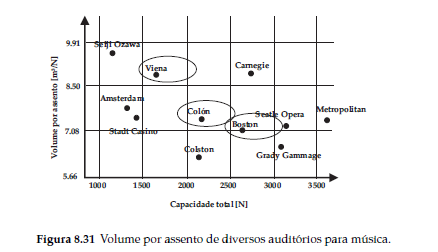 Adicione aqui o Texto
Acústica da Salas – Projeto e Modelagem – Eric  Brandão
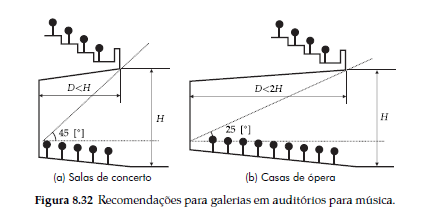 Adicione aqui o Texto
Acústica da Salas – Projeto e Modelagem – Eric  Brandão
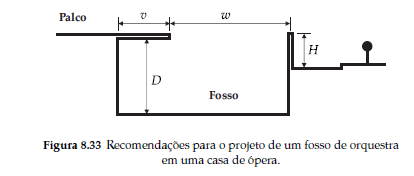 Adicione aqui o Texto
Acústica da Salas – Projeto e Modelagem – Eric  Brandão
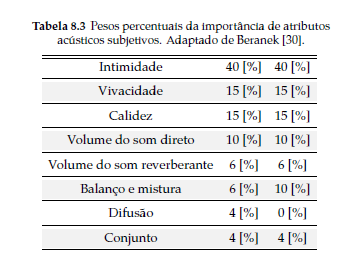 Adicione aqui o Texto
Acústica da Salas – Projeto e Modelagem – Eric  Brandão
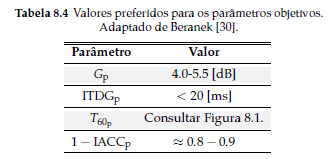 Adicione aqui o Texto
Acústica da Salas – Projeto e Modelagem – Eric  Brandão
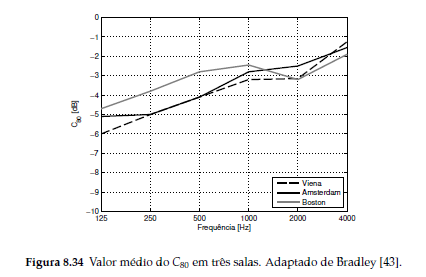 Adicione aqui o Texto
Acústica da Salas – Projeto e Modelagem – Eric  Brandão
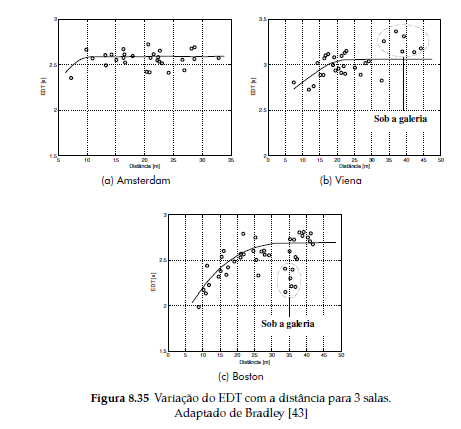 Adicione aqui o Texto
Acústica da Salas – Projeto e Modelagem – Eric  Brandão
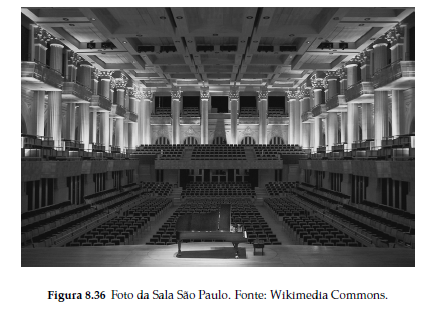 Adicione aqui o Texto
Acústica da Salas – Projeto e Modelagem – Eric  Brandão
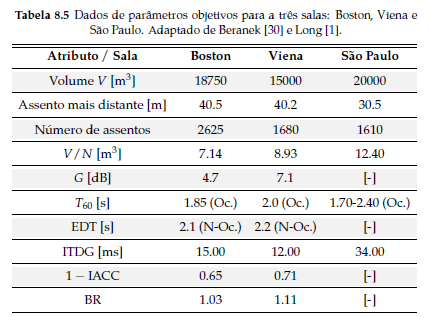 Adicione aqui o Texto
Acústica da Salas – Projeto e Modelagem – Eric  Brandão
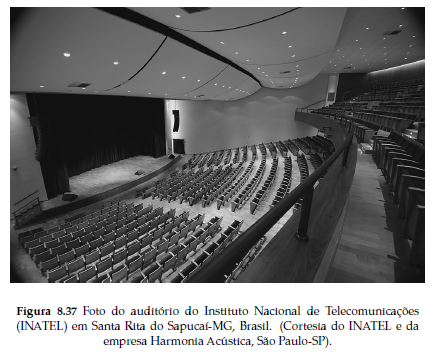 Adicione aqui o Texto
Acústica da Salas – Projeto e Modelagem – Eric  Brandão
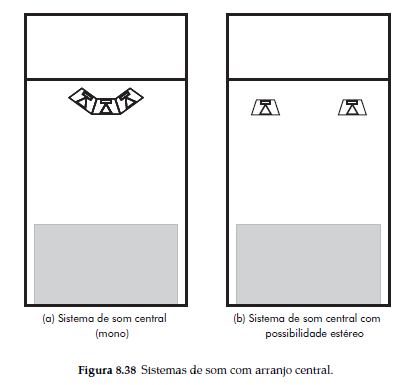 Adicione aqui o Texto
Acústica da Salas – Projeto e Modelagem – Eric  Brandão
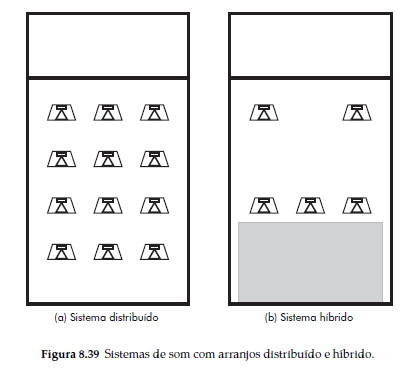 Adicione aqui o Texto
Acústica da Salas – Projeto e Modelagem – Eric  Brandão
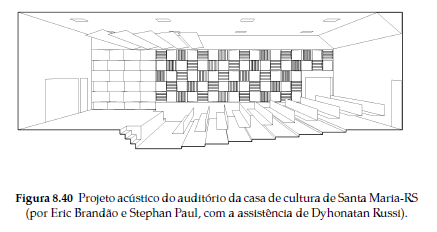 Adicione aqui o Texto
Acústica da Salas – Projeto e Modelagem – Eric  Brandão
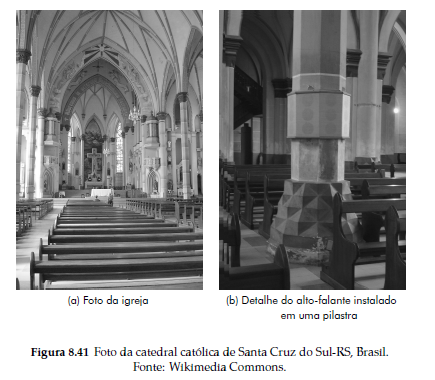 Adicione aqui o Texto
Acústica da Salas – Projeto e Modelagem – Eric  Brandão
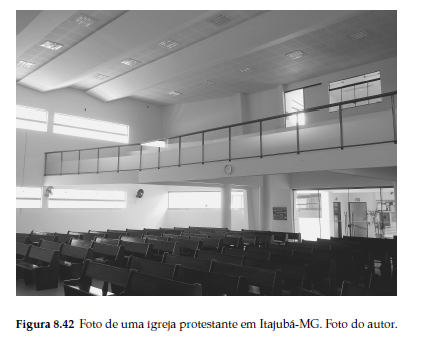 Adicione aqui o Texto
Acústica da Salas – Projeto e Modelagem – Eric  Brandão